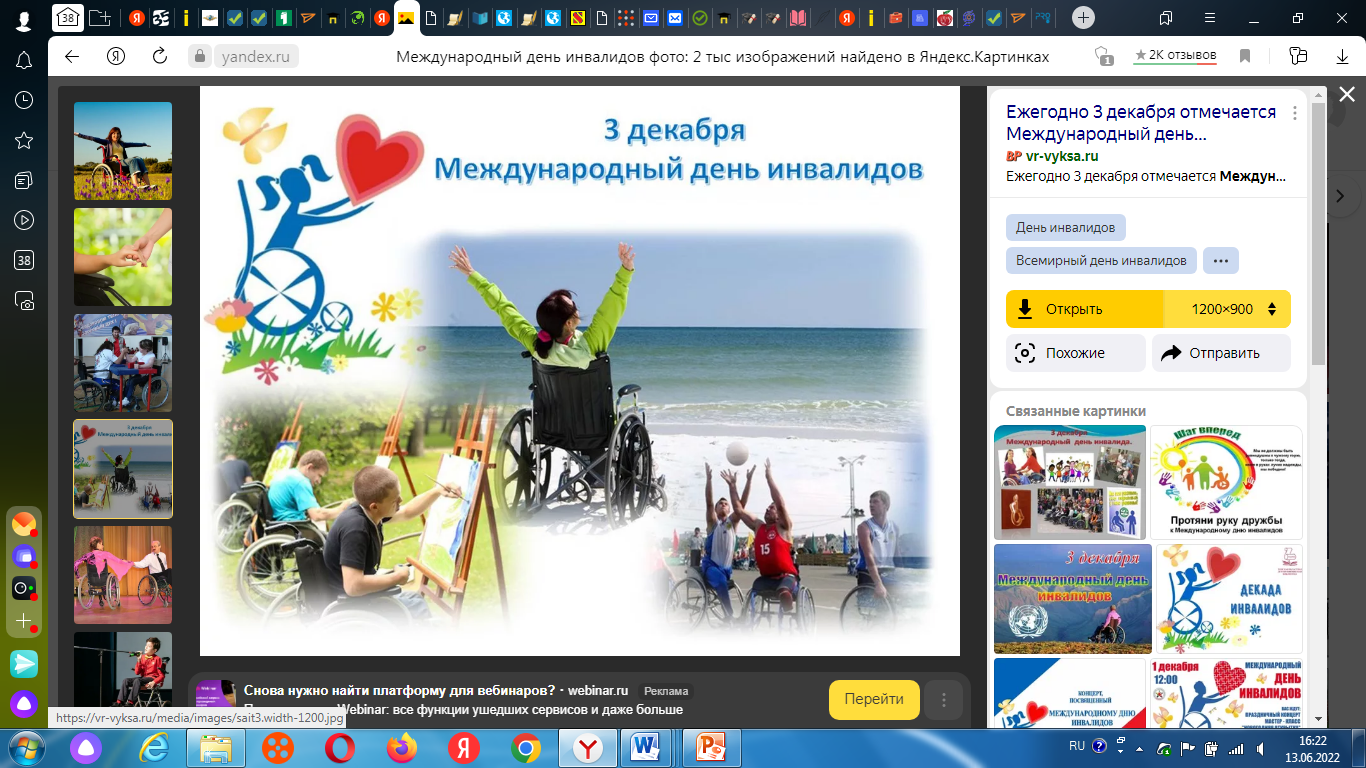 МЫ  просто  другие
«Всем детям должна быть обеспечена возможность определить себя как личность и реализовать свои возможности, в безопасных и благоприятных условиях…"
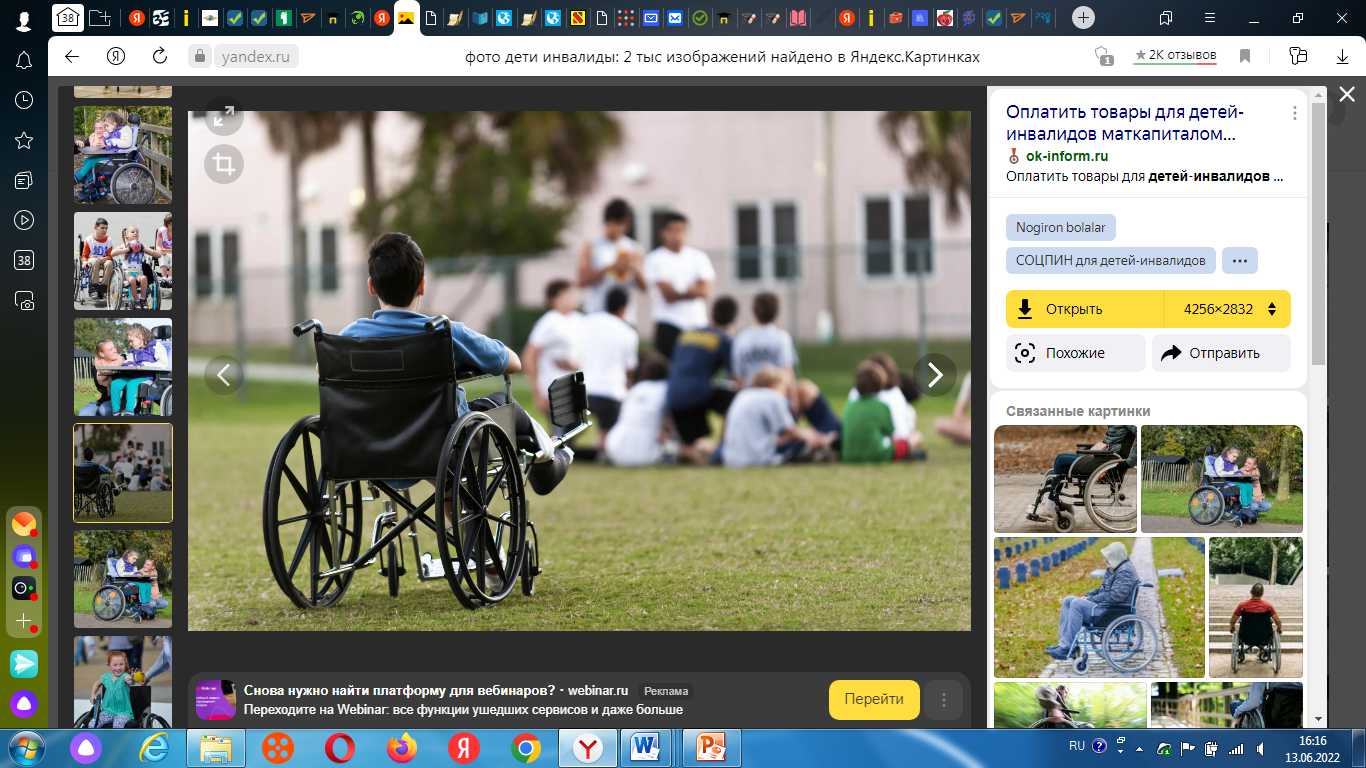 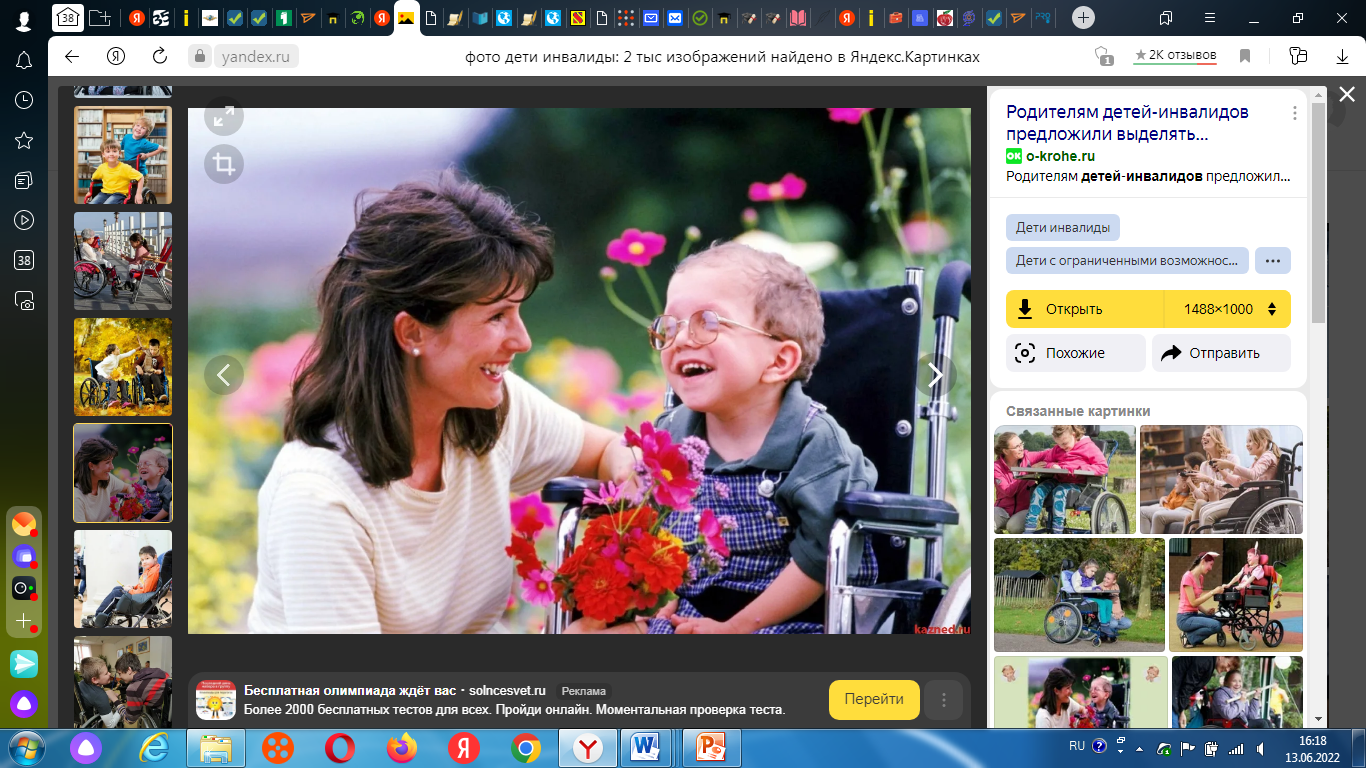 В  Декларации прав ребенка
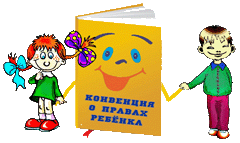 Ребенок имеет право:
на семью;
на заботу и защиту со стороны государства, если нет временной или
  постоянной защиты со стороны родителей;
посещать школу и учиться; 
на равенство в правах;
свободно выражать свои мысли; 
на собственное мнение;
на имя и гражданство;
на получение информации;
на защиту от насилия и жестокого обращения;
на медицинское обслуживание;
на отдых и досуг;
на дополнительную помощь со стороны государства,
 если есть особые потребности (например, 
 у детей с ограниченными возможностями) .
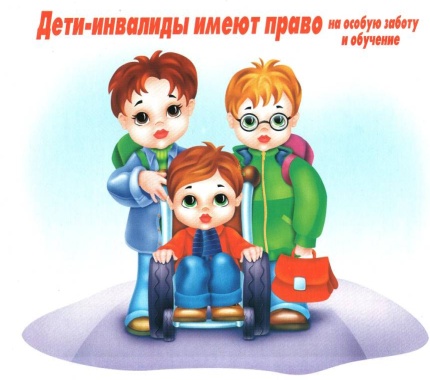 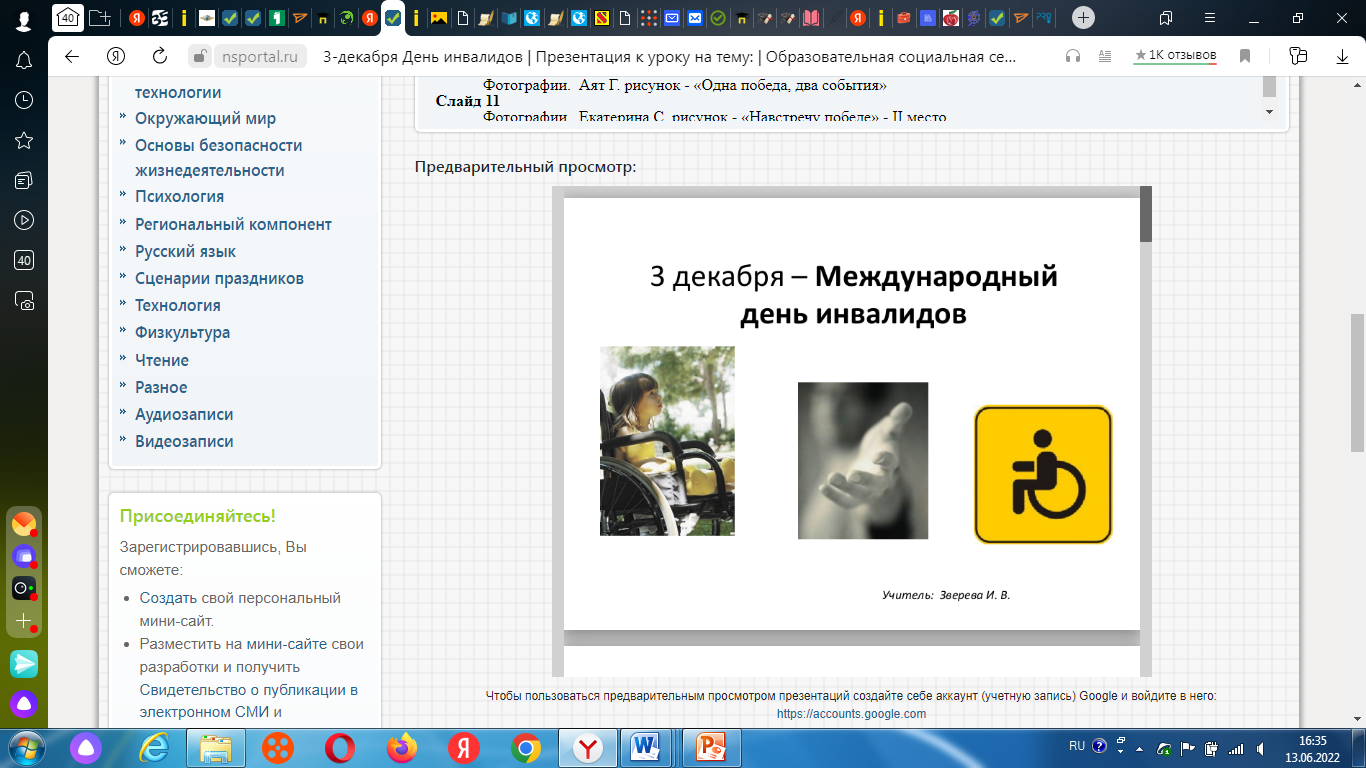 Инвалиды – люди с ограниченными возможностями, у которых навсегда или на длительный срок нарушены какие-то важные функции организма.
Инвалидность дается людям для того, чтобы с помощью социальных льгот, выплат и других мер сделать их жизнь лучше и приблизить к жизни людей, у которых все функции в норме. Люди с ограниченными возможностями нуждаются в помощи и поддержке здоровых людей. Ведь многие становятся инвалидами по трагической случайности. Каждому из нас хочется жить полной жизнью, общаться друг с другом и узнавать новое, и у каждого из нас есть свои особенности. Люди с ограниченными возможностями - такие же люди, как и любой из нас. Они почти ничем не отличаются, только носят очки с толстыми линзами, слуховой аппарат, используют вспомогательную технику для передвижения, специальные книги для чтения, принимают определённые медицинские препараты или ограничены в приёме некоторой пищи и т.д. И для общения или совместной деятельности с этими людьми требуется соблюдение некоторых правил.
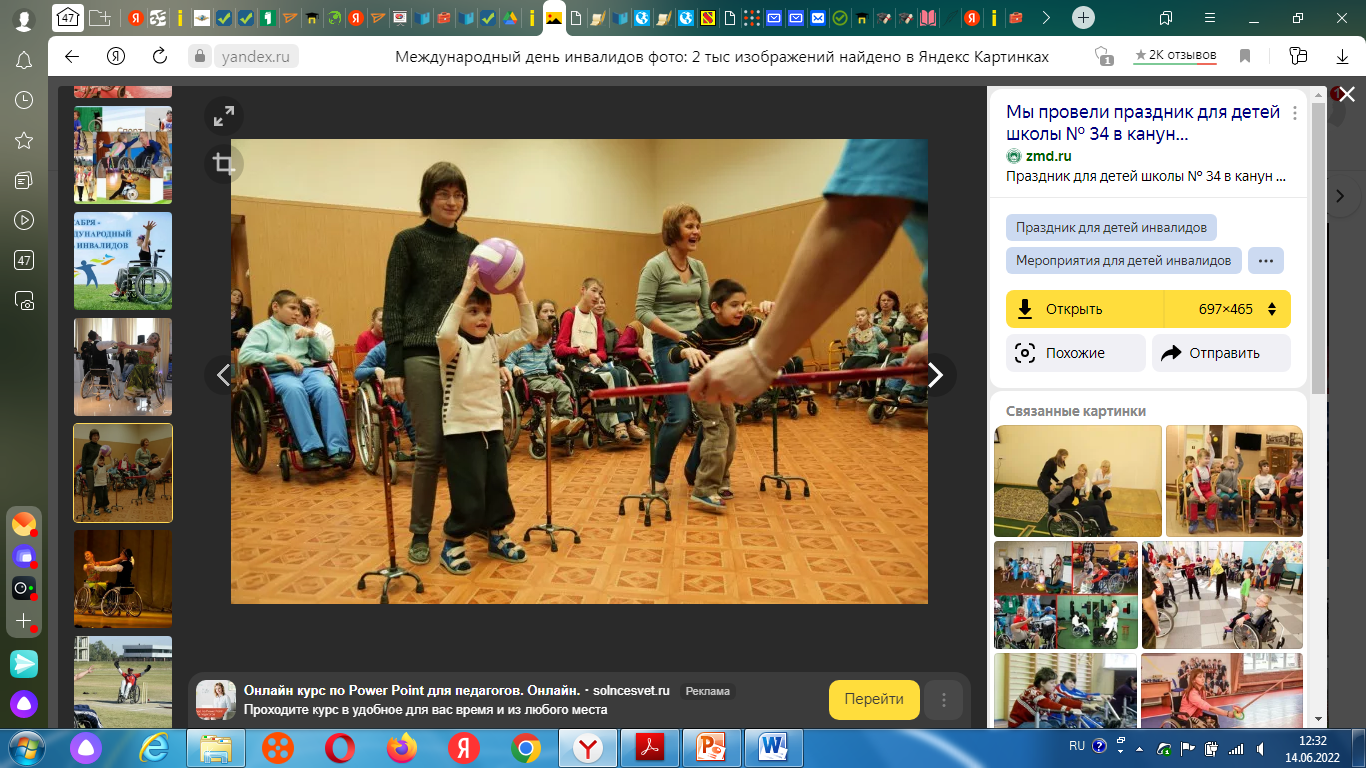 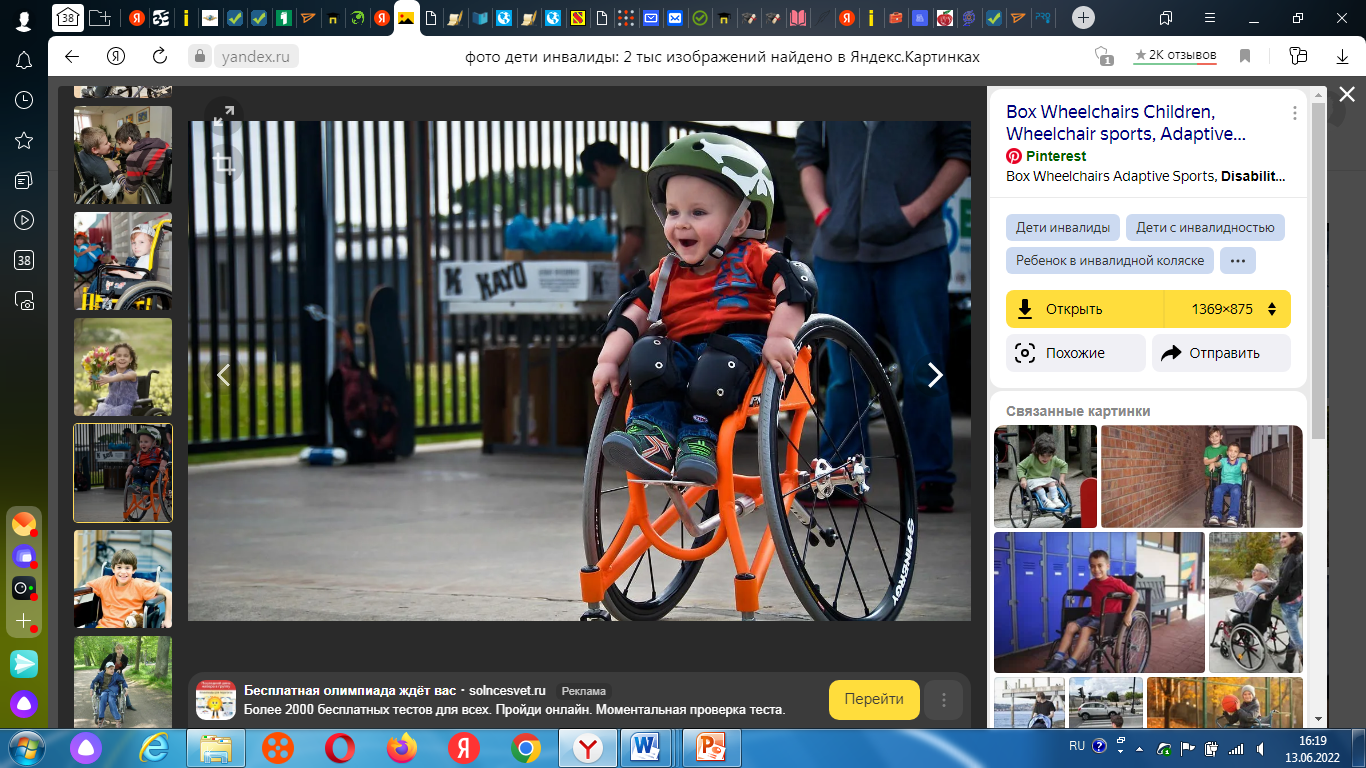 ИНВАЛИДЫ ПО ЗРЕНИЮ
Нарушение зрения. Слепота. 

Средства для улучшения жизни: 
шрифт Брайля,  используемый в надписях и книгах – аудиокниги; 
трости; собаки-поводыри; 
звуковые светофоры; рельефное мощение улиц; 
специальные клавиатуры, дисплеи, часы (звуковое сопровождение);сенсорные телефоны
Учеба
Существуют специальные учебные заведения для слепых и слабовидящих: общеобразовательные, профессионально- технические школы, музыкальные училища, школы массажистов и др. Слепые «видят» пальцами, они читают и пишут по рельефной системе Брайля.
Работа
Работа на телефоне (диспетчер) и руками (на производстве, массаж, музыка). В числе изделий, создаваемых слепыми на специальных учебно-производственных предприятиях ВОС, медицинские инструменты, электро- и радиотехнические детали, детали для автомашин и сельскохозяйственной техники и др.
Нарушение зрения. Слепота
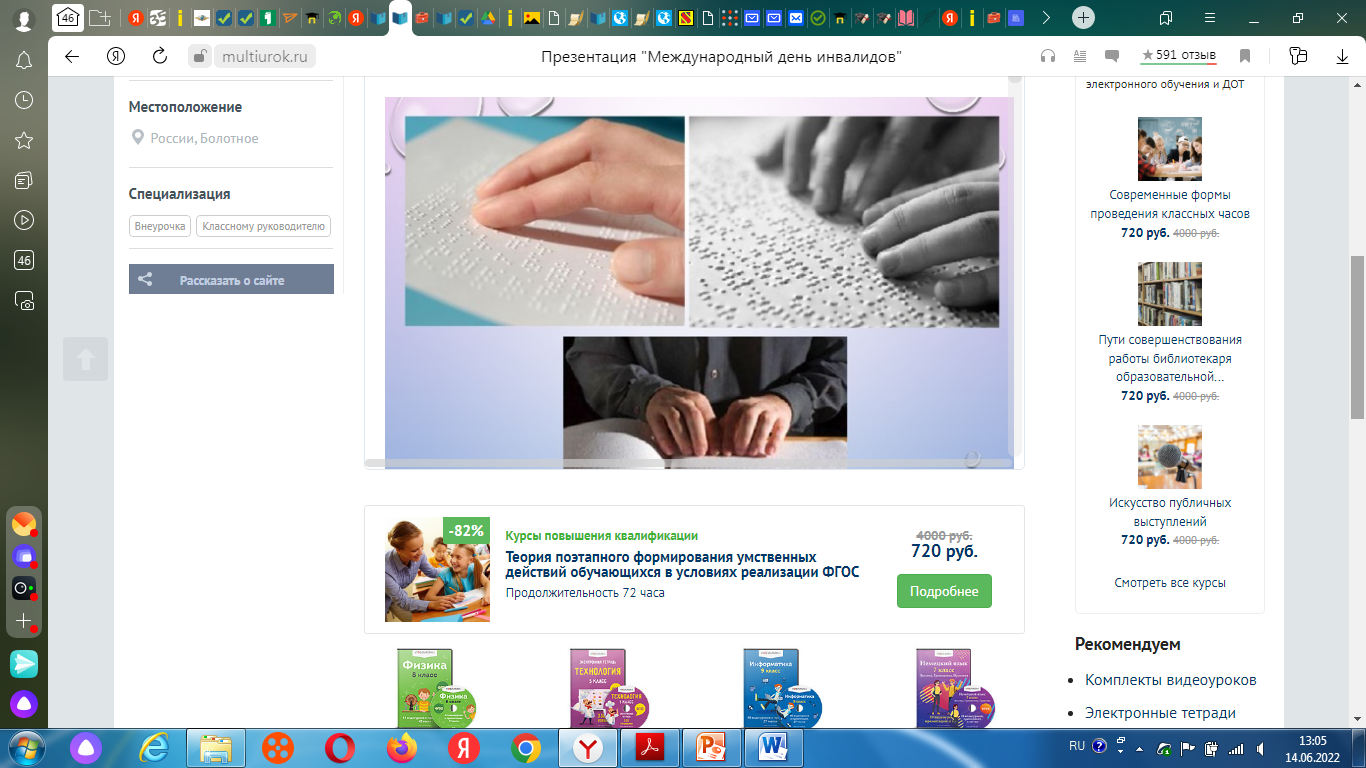 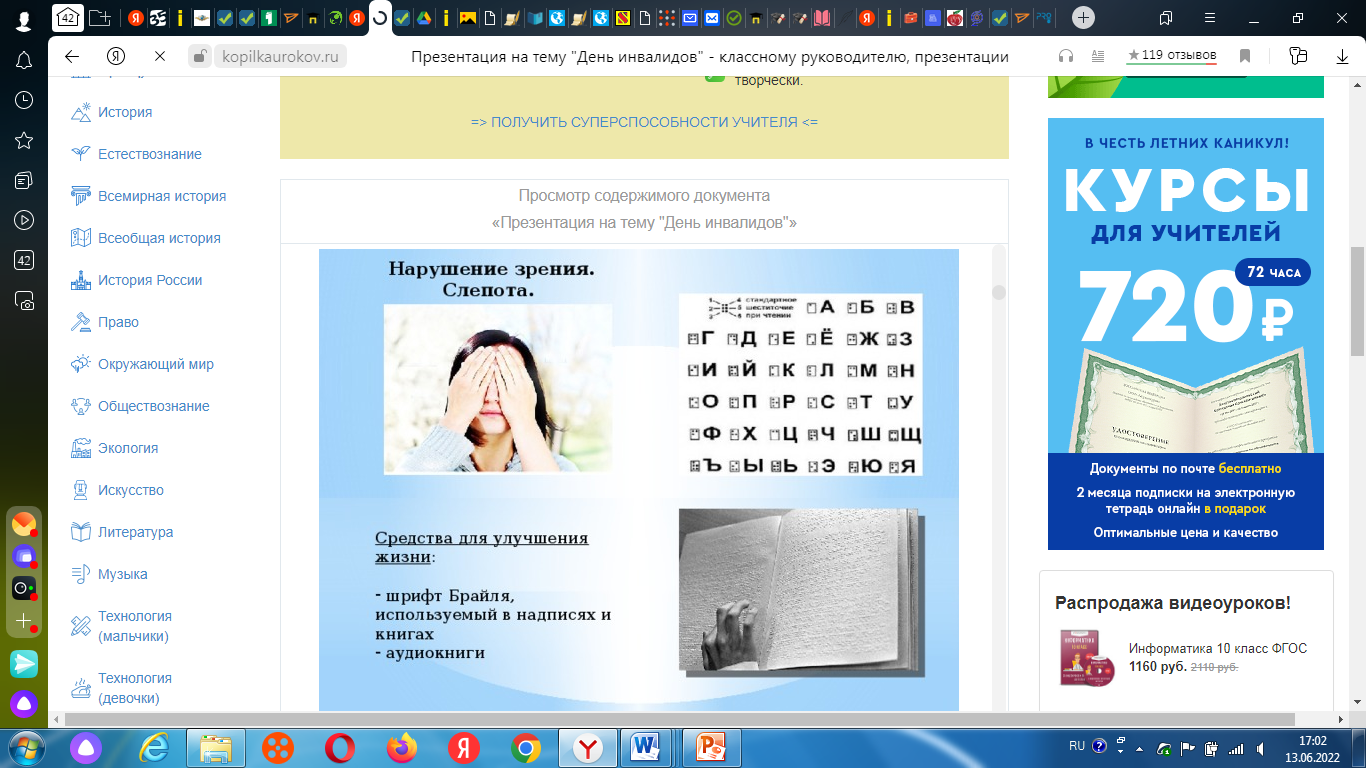 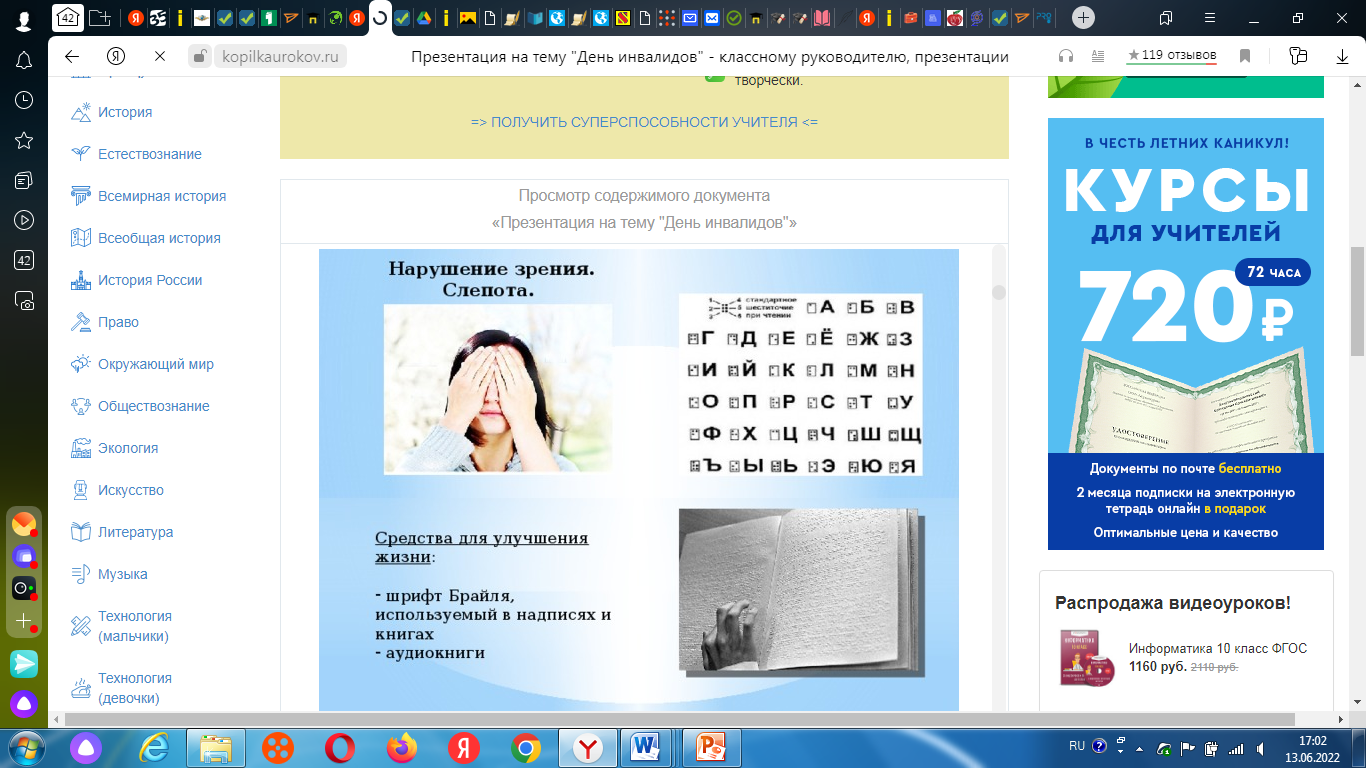 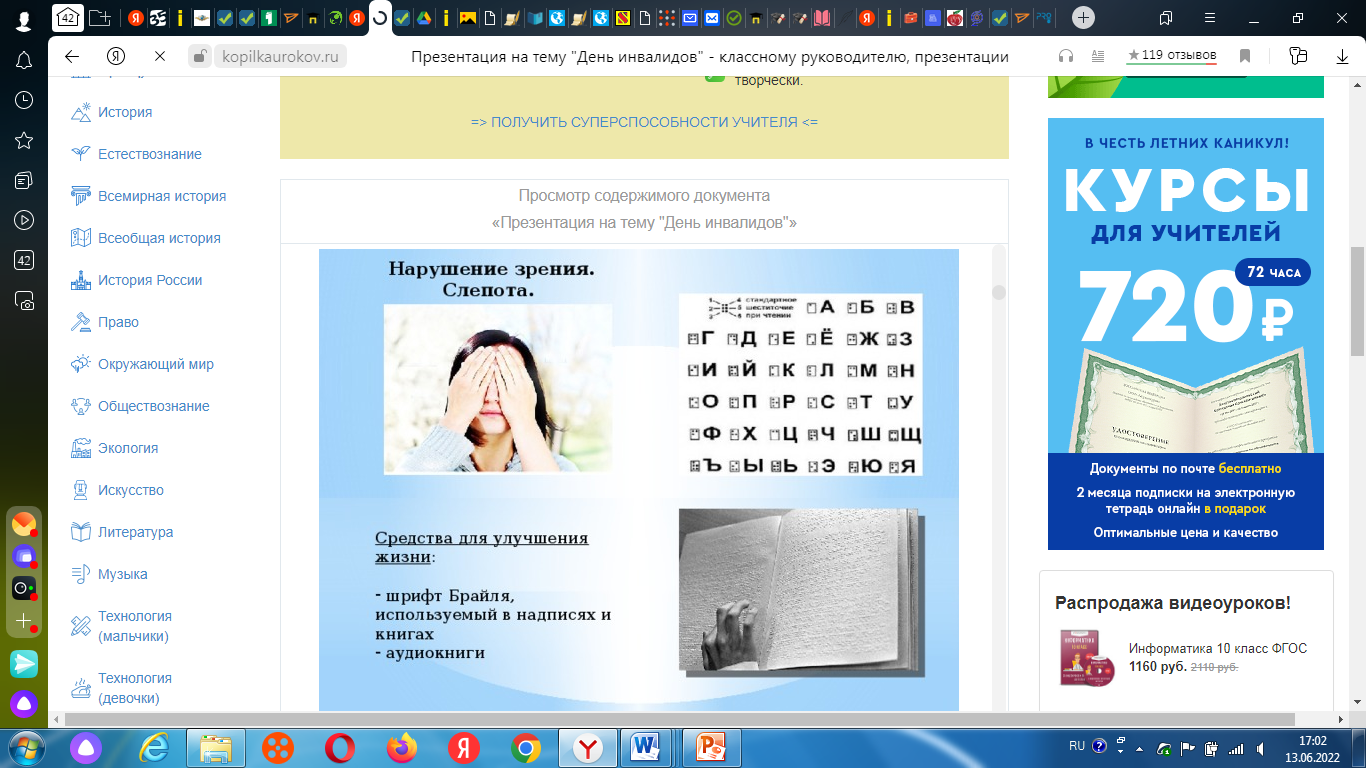 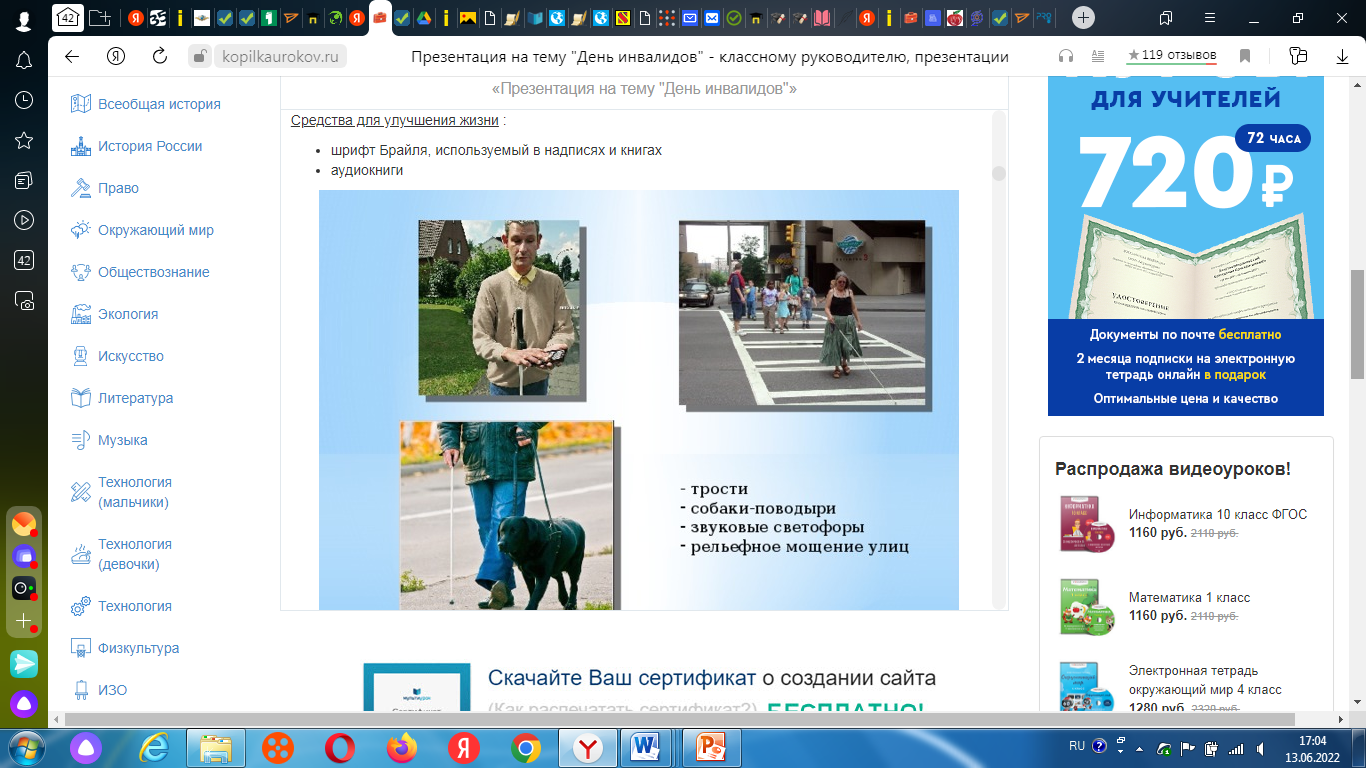 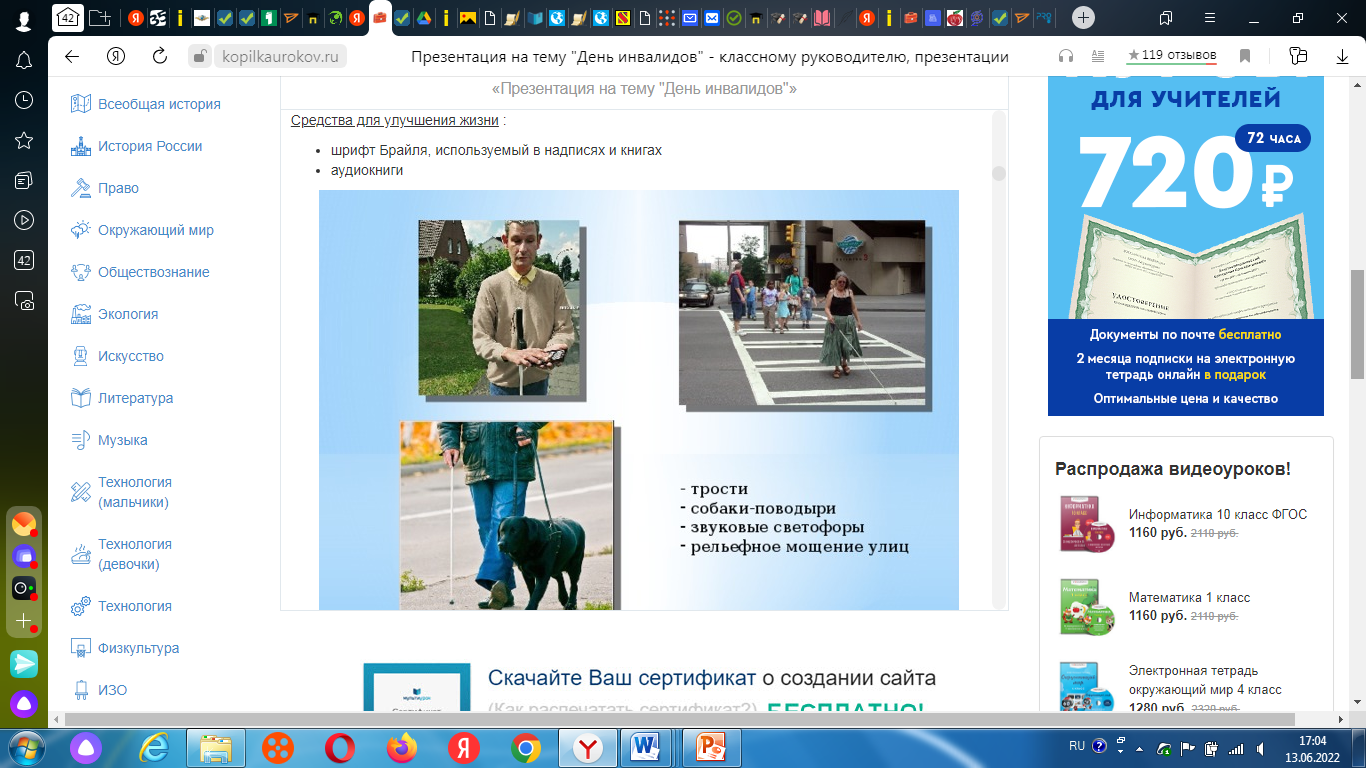 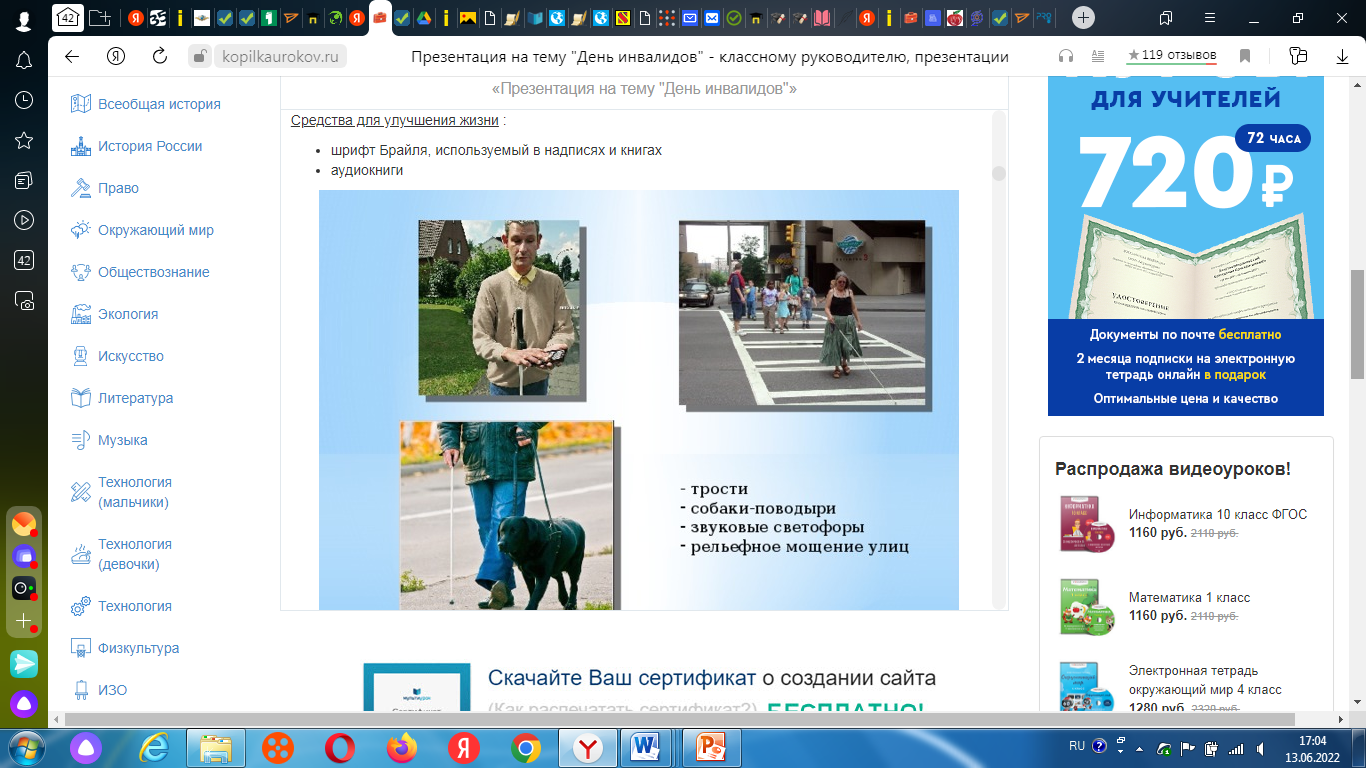 Звуковые светофоры
трость
собаки-поводыри
ИНВАЛИДЫ ПО СЛУХУ
Нарушение слуха и отсутствие речи – глухонемота.

Средства для улучшения жизни: слуховые аппараты; язык жестов; ТВ: сурдоперевод и титры.
Учеба 
Специальные школы для глухонемых.
Работа
Ручная работа используется на производстве, в ремеслах, в сельском хозяйстве, там, где не требуется большого количества общения (например, парикмахер, швея, художник, монтажник)

Для общения с теми, кто плохо слышит/не слышит нужно всегда смотреть прямо в лицо и говорить не спеша, они отлично читать по губам.
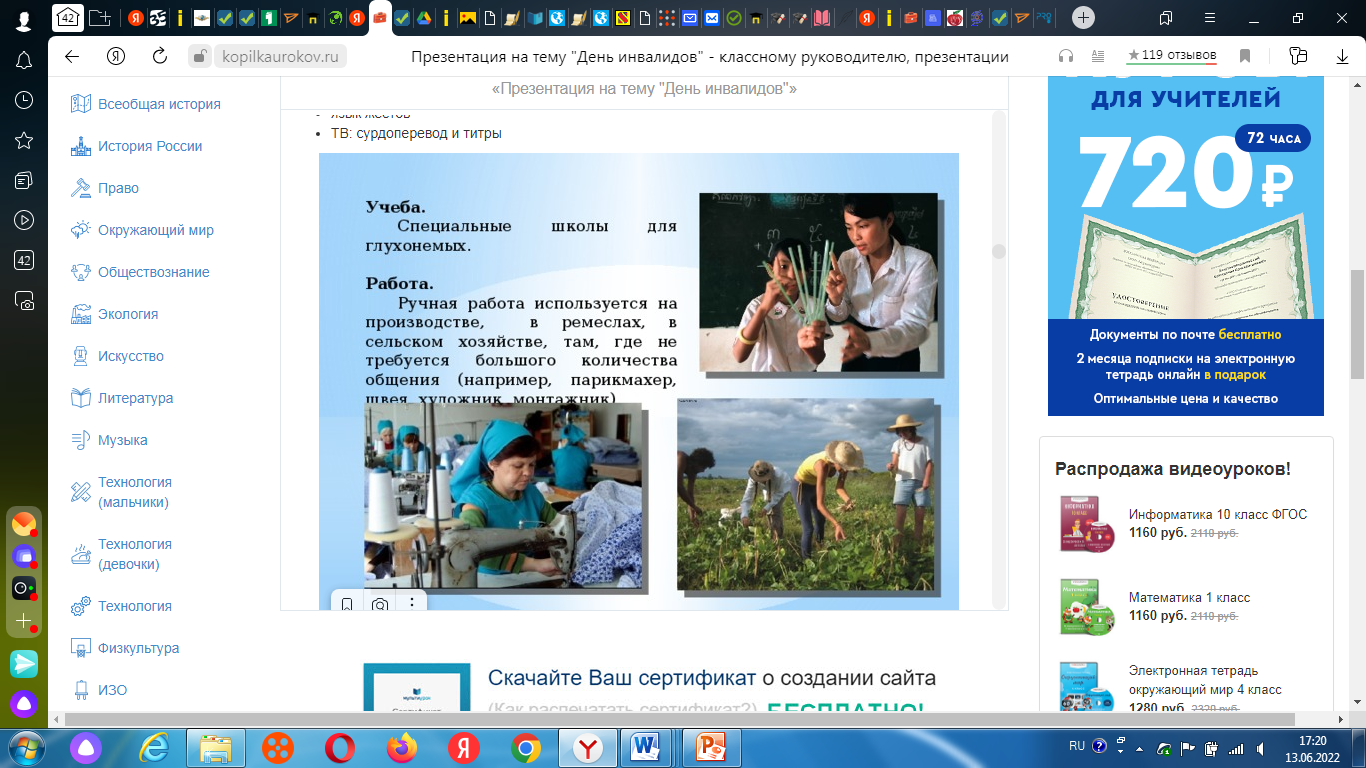 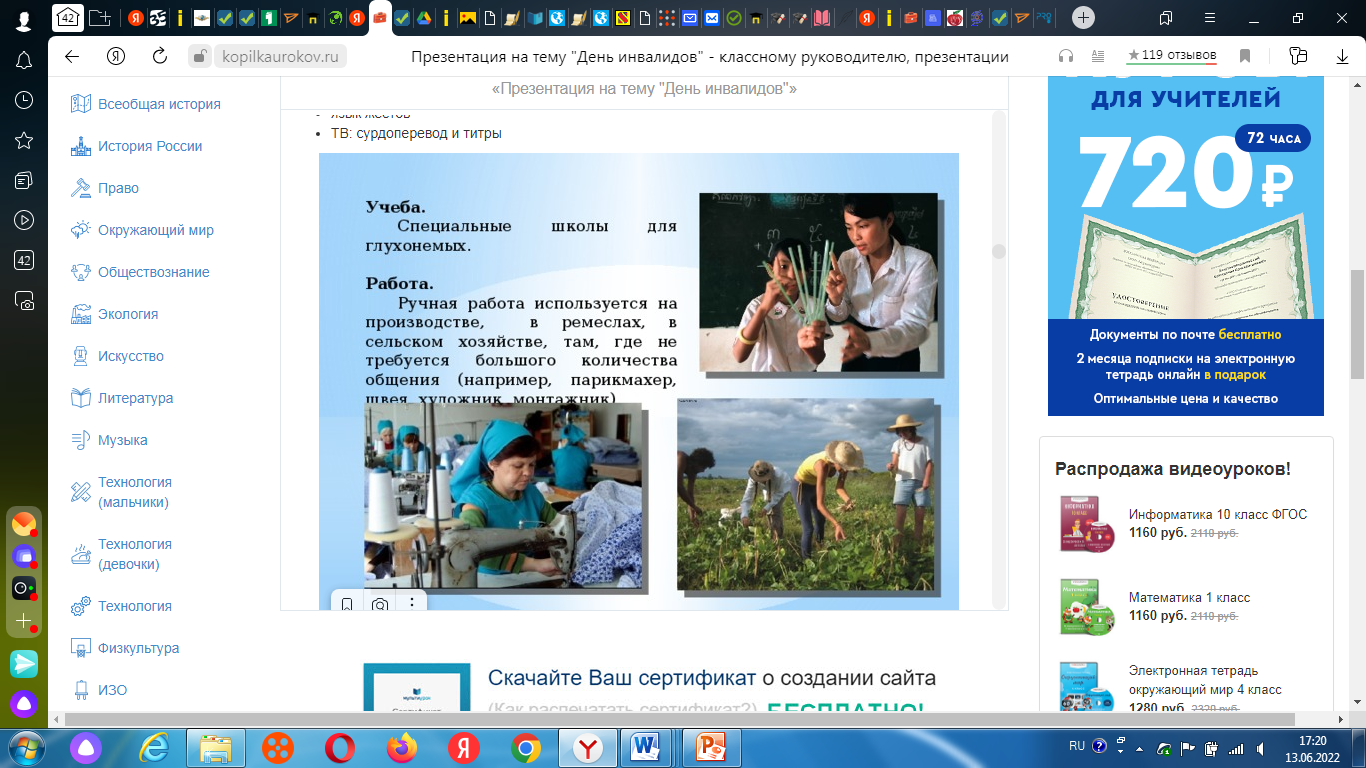 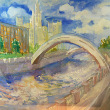 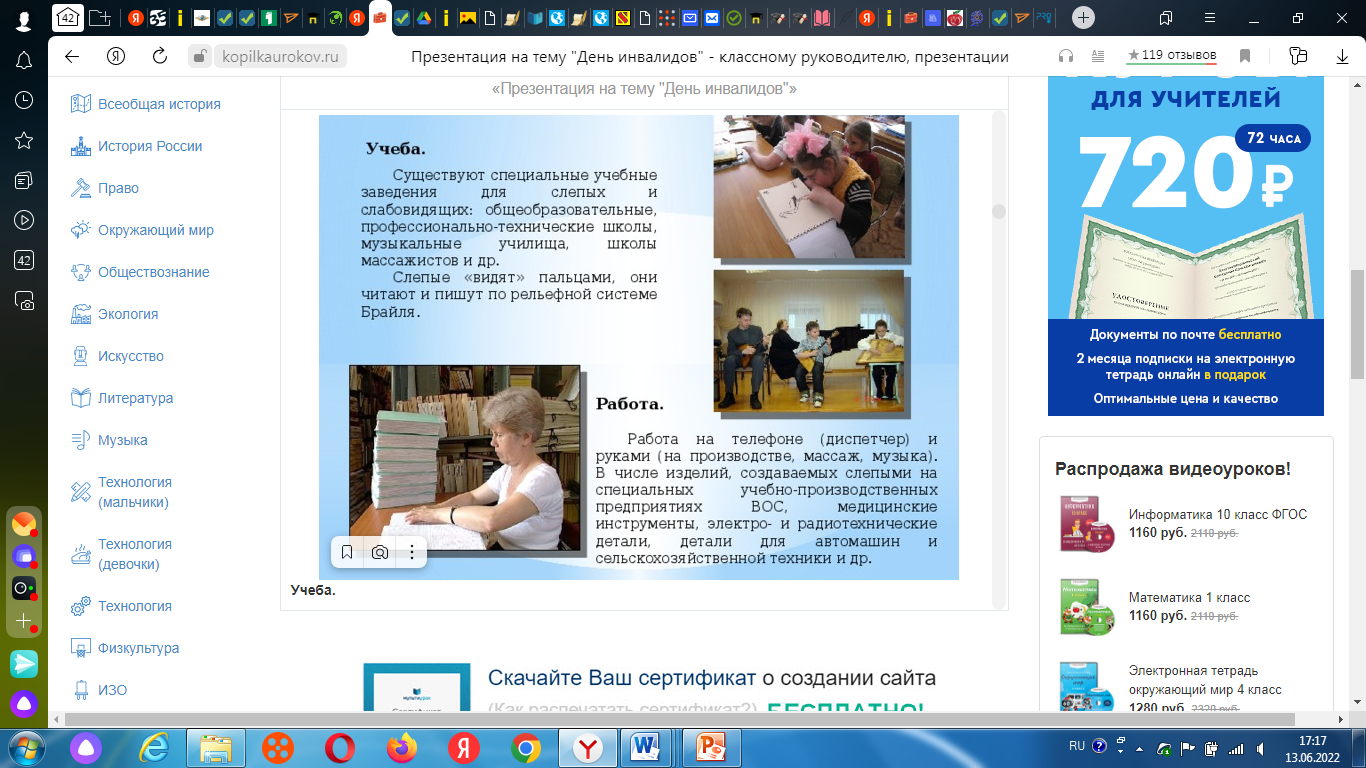 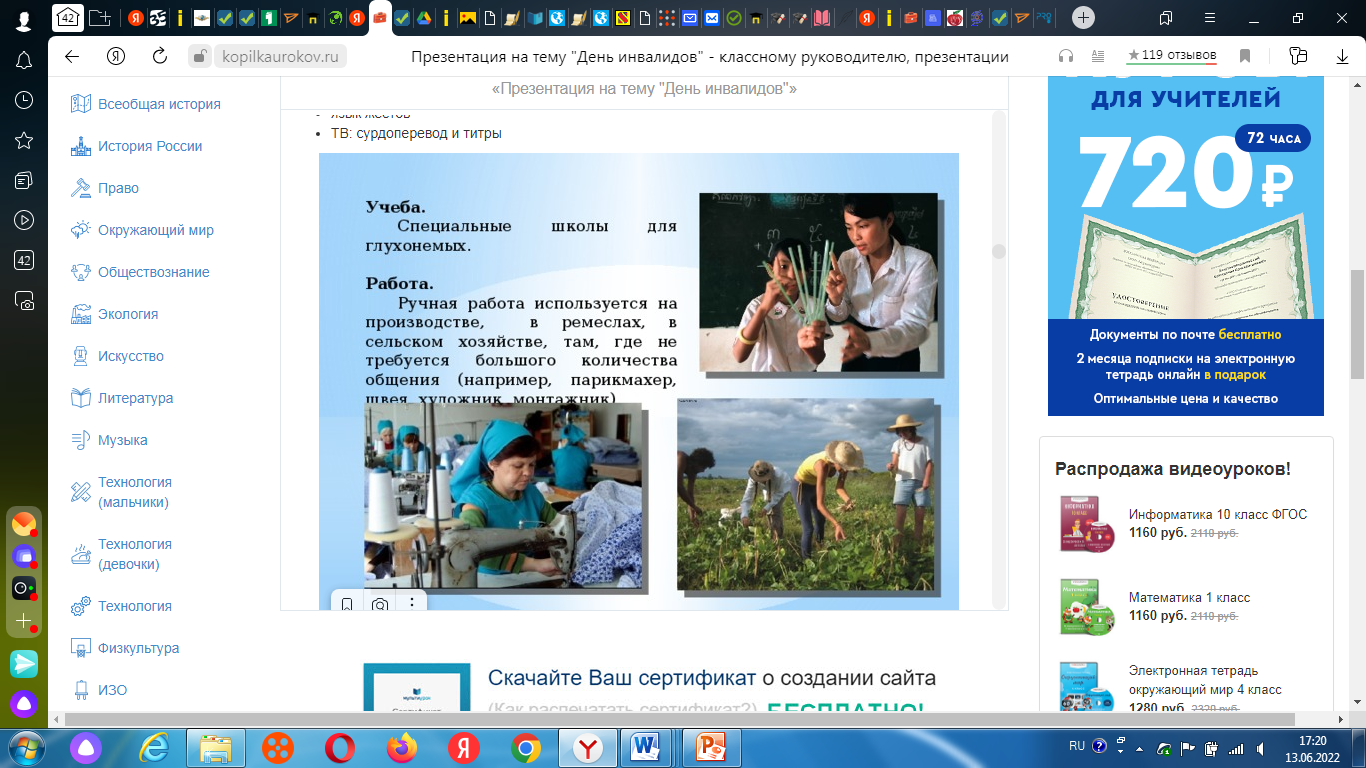 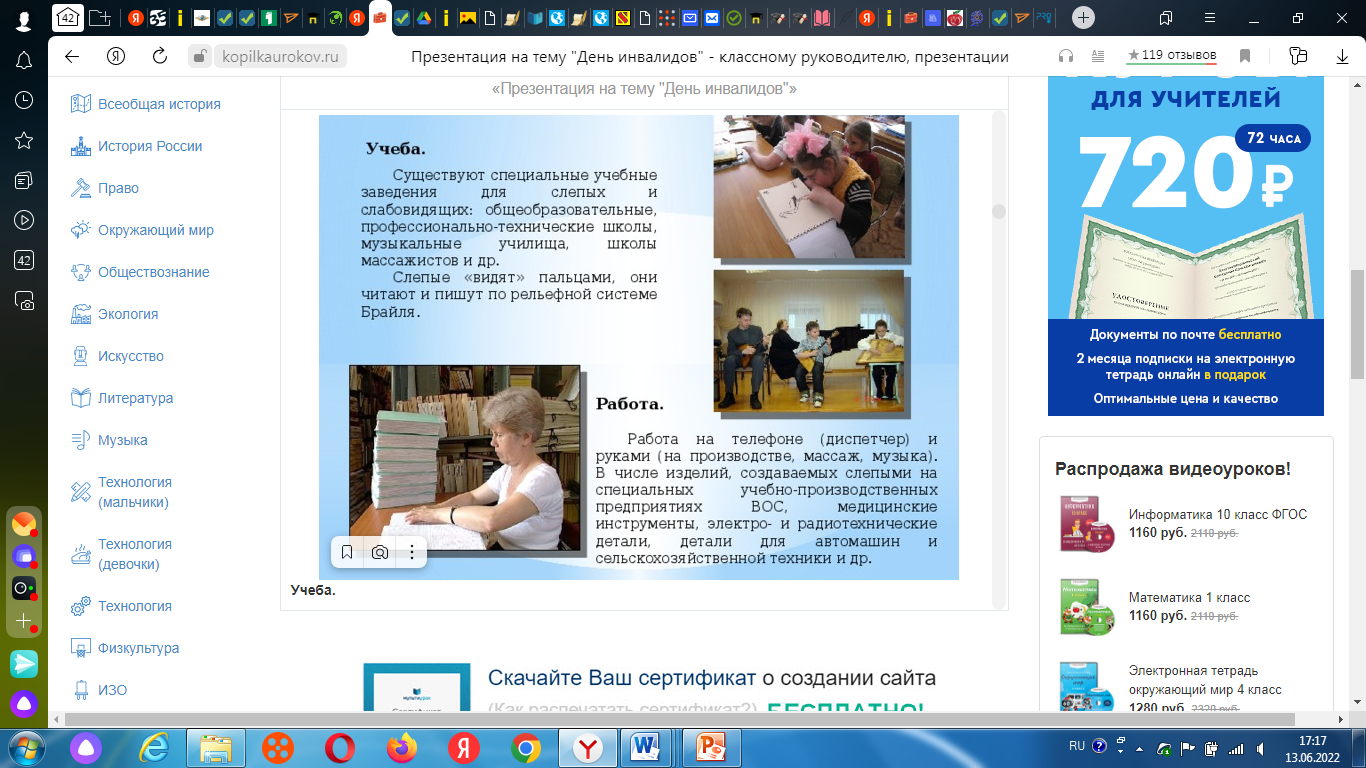 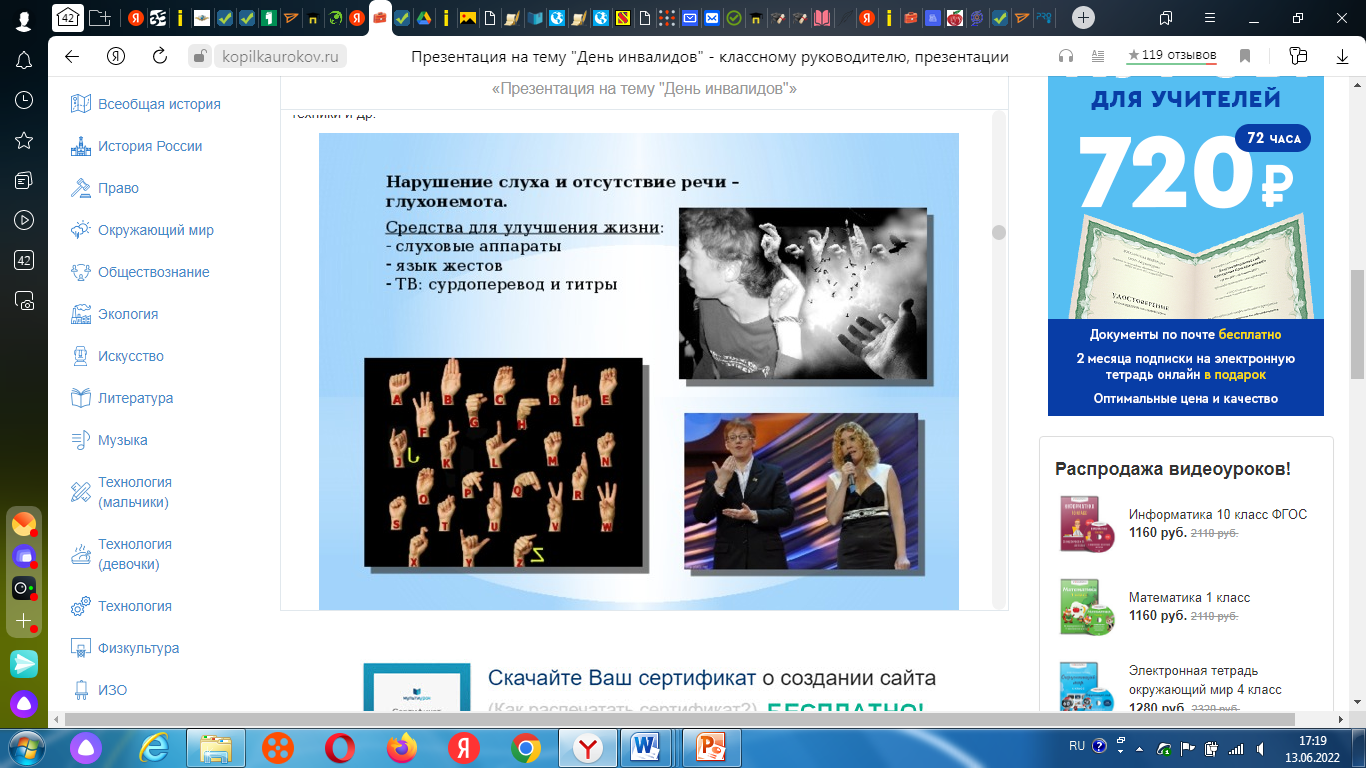 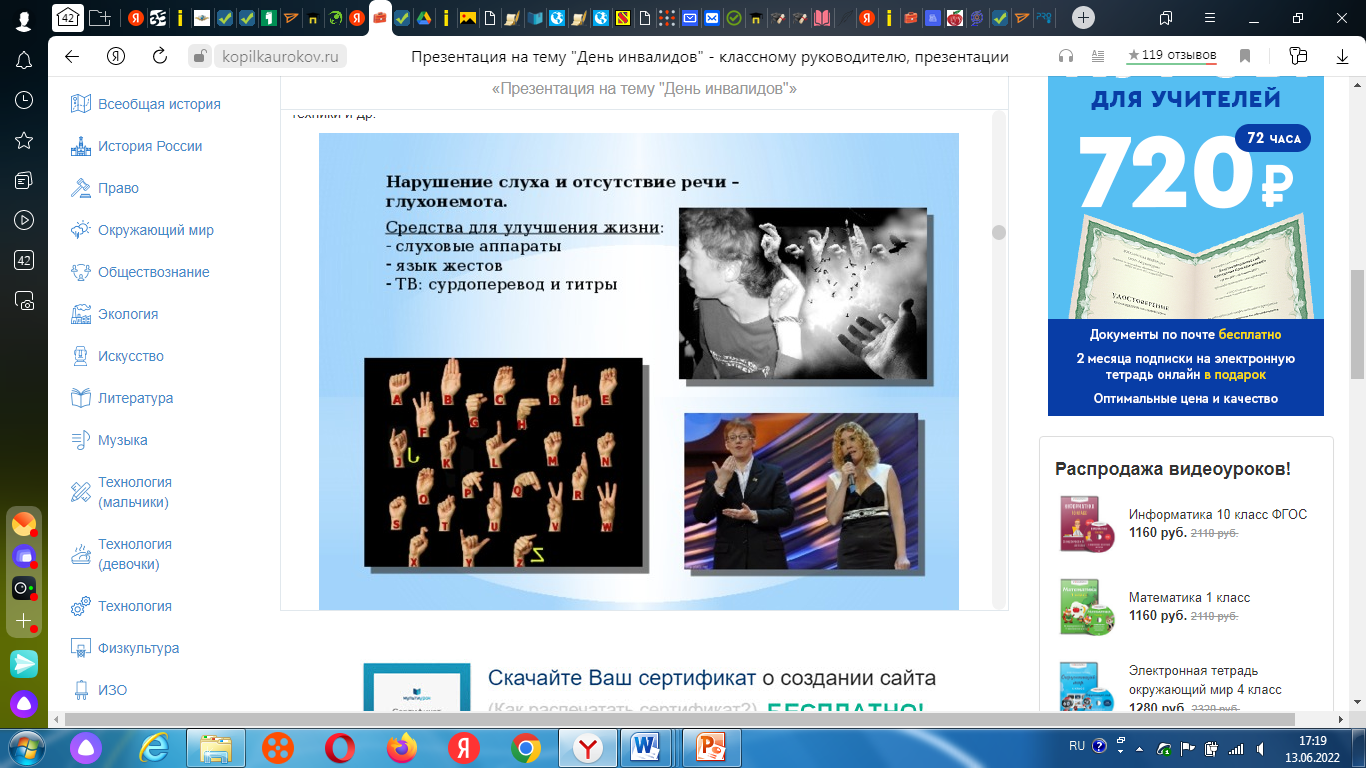 ПОВРЕЖДЕНИЯ ПОЗВОНОЧНИКА

Повреждения позвоночника и опорно-двигательного аппарата.

Средства для улучшения жизни: 
инвалидные коляски, ходунки 
пандусы в общественных местах, подъездах, переходах 
специальные подъемники (транспорт, бассейн).
Многие колясочники ведут активный образ жизни. Они могут учиться в общеобразовательных учебных заведениях либо в интернатах. А работать там, где позволяют их физические возможности.
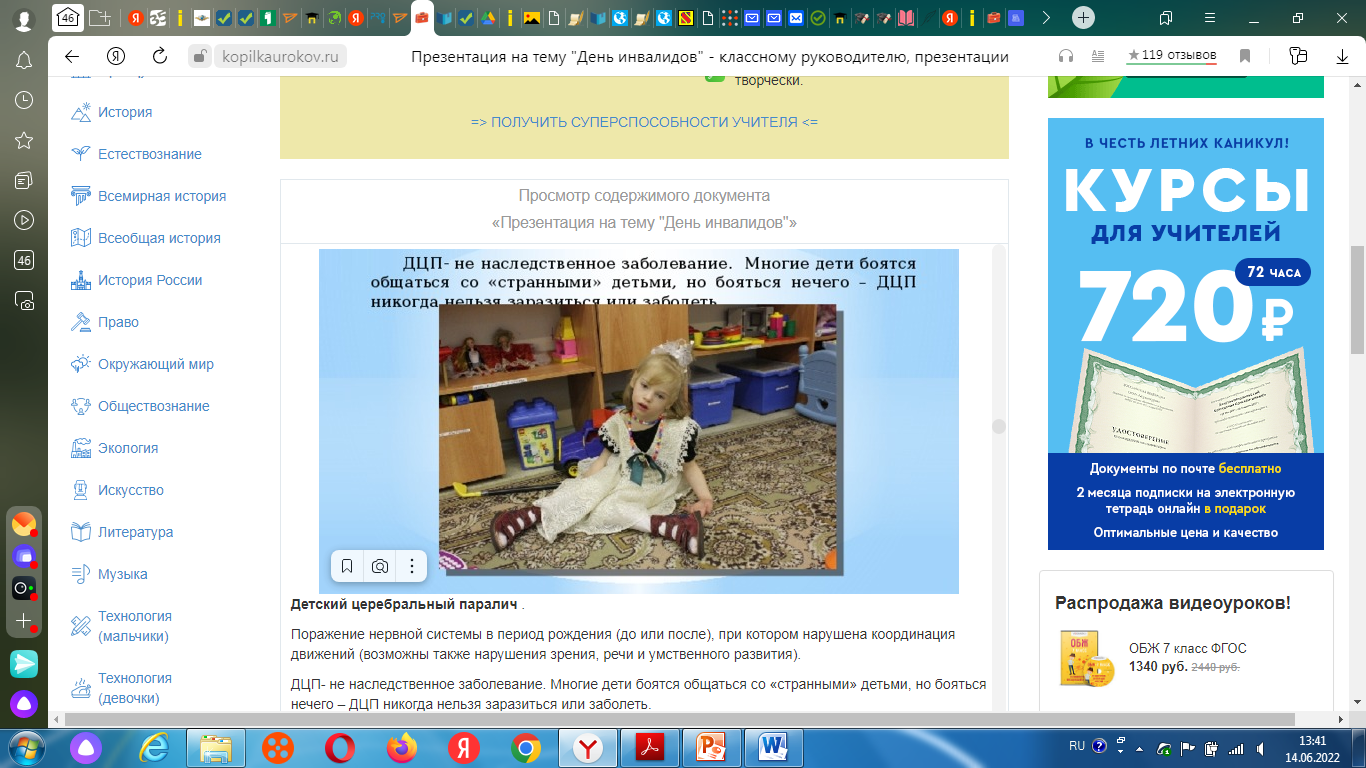 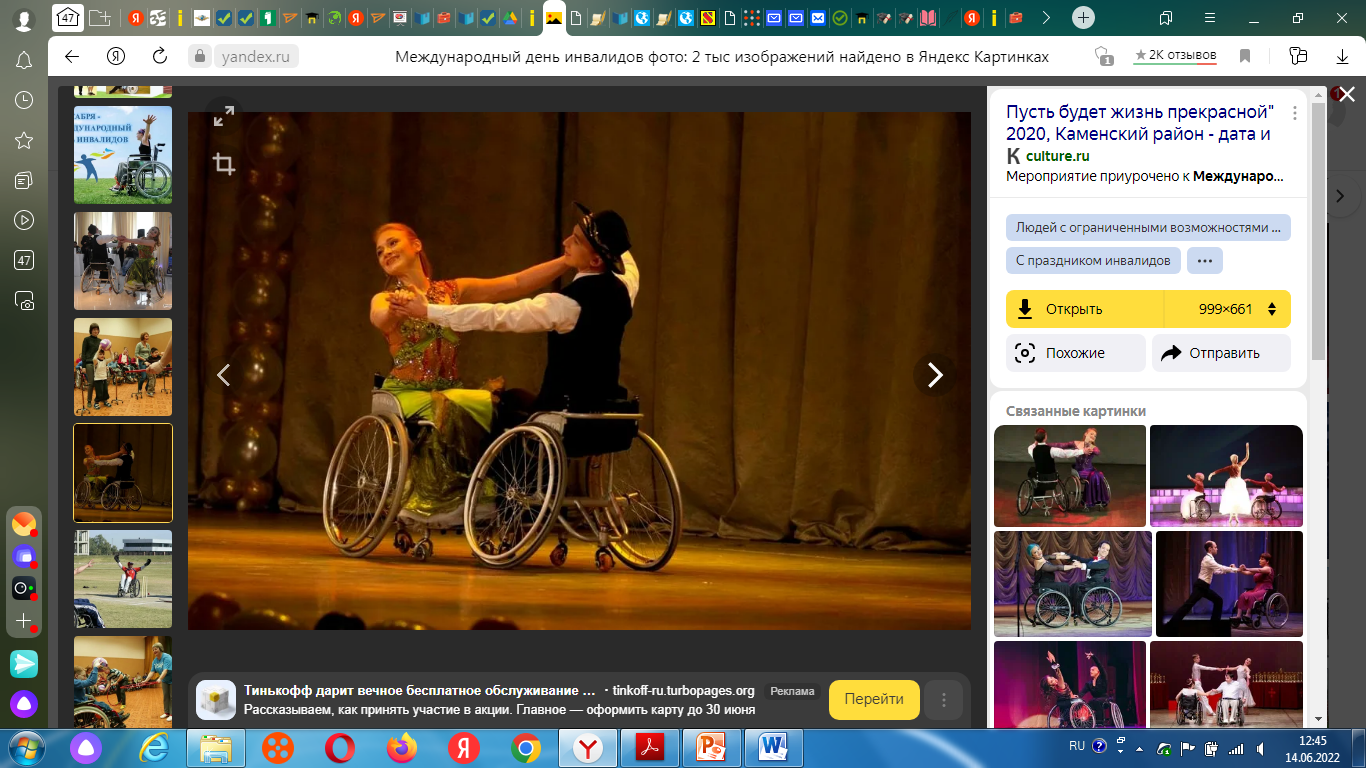 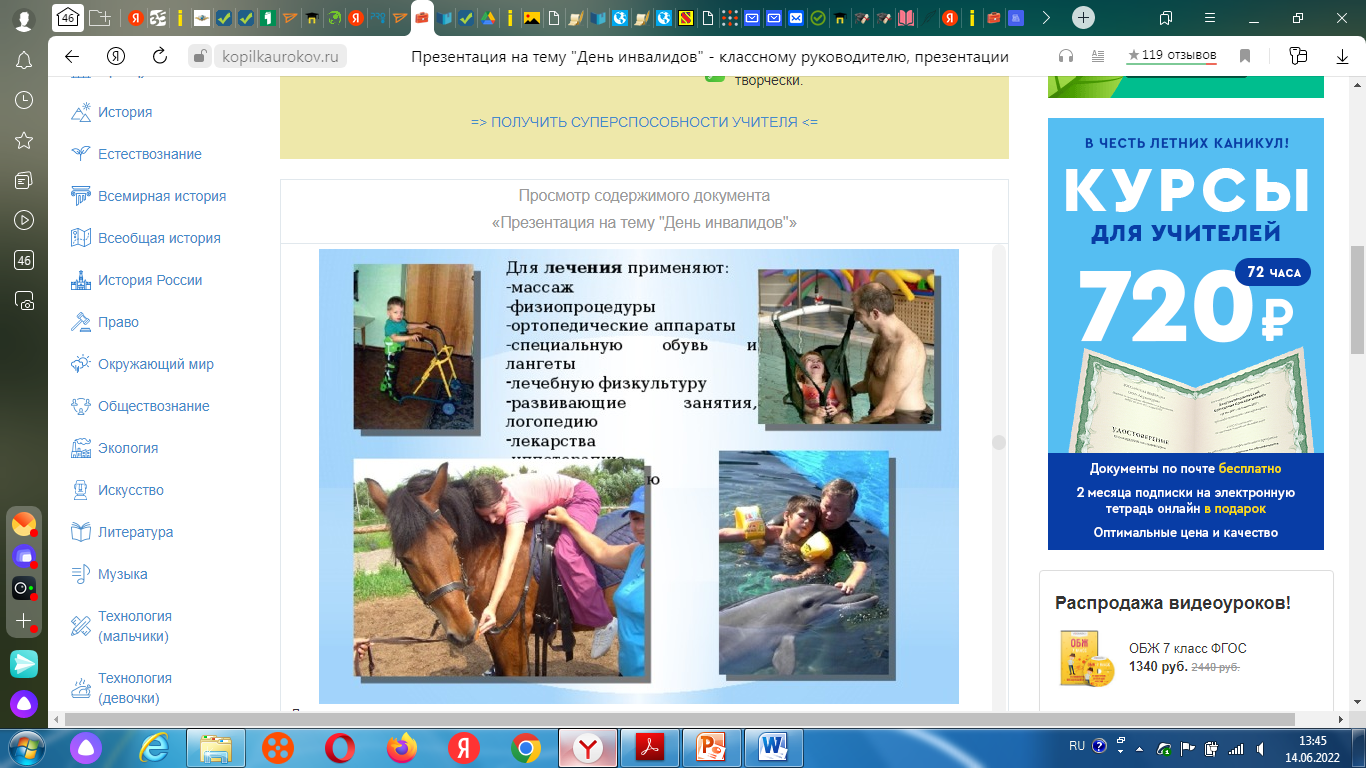 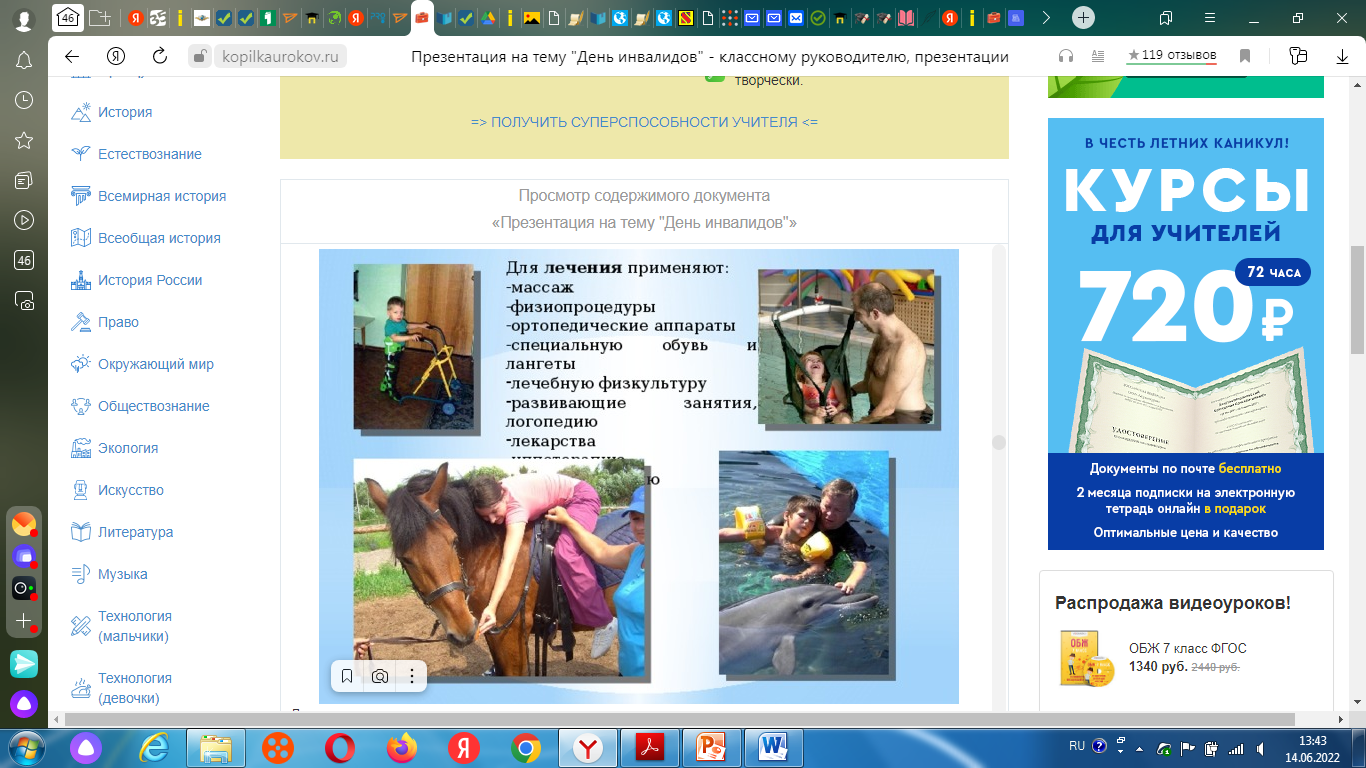 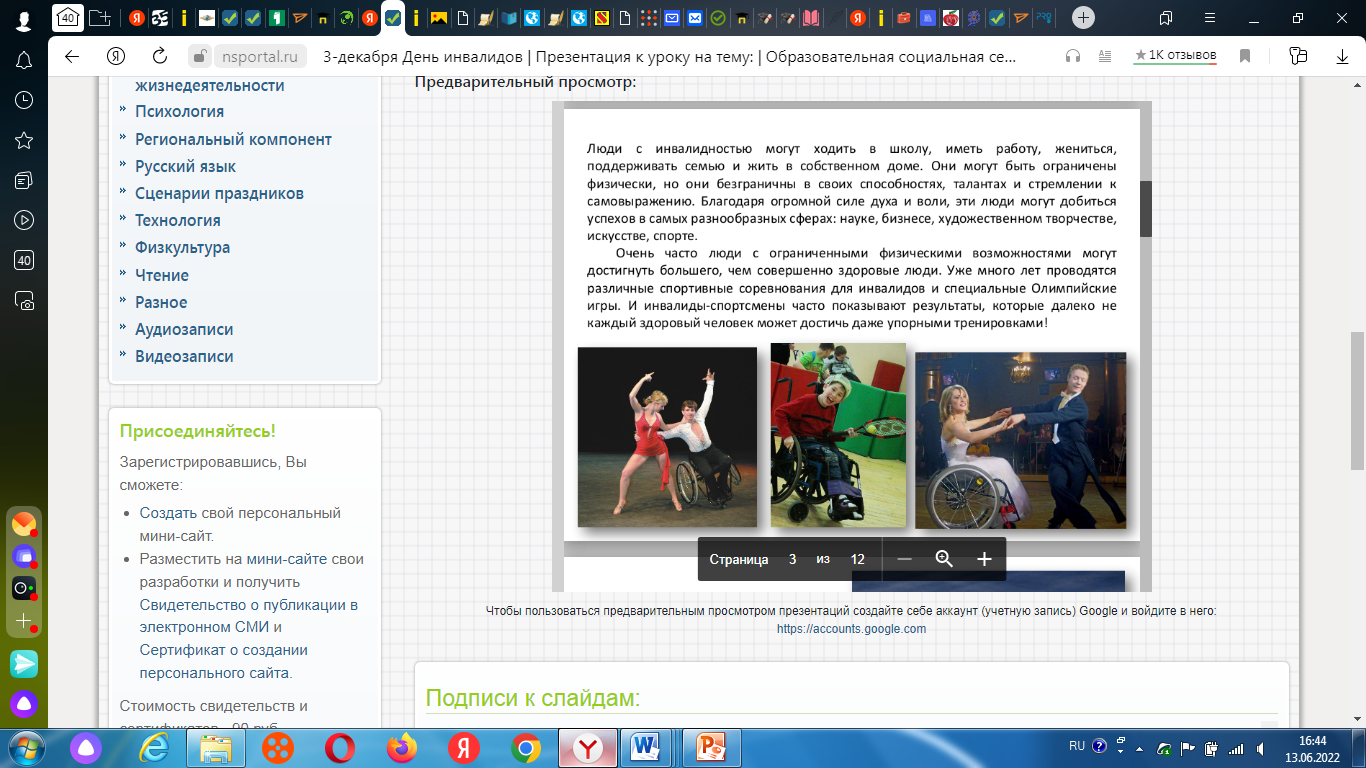 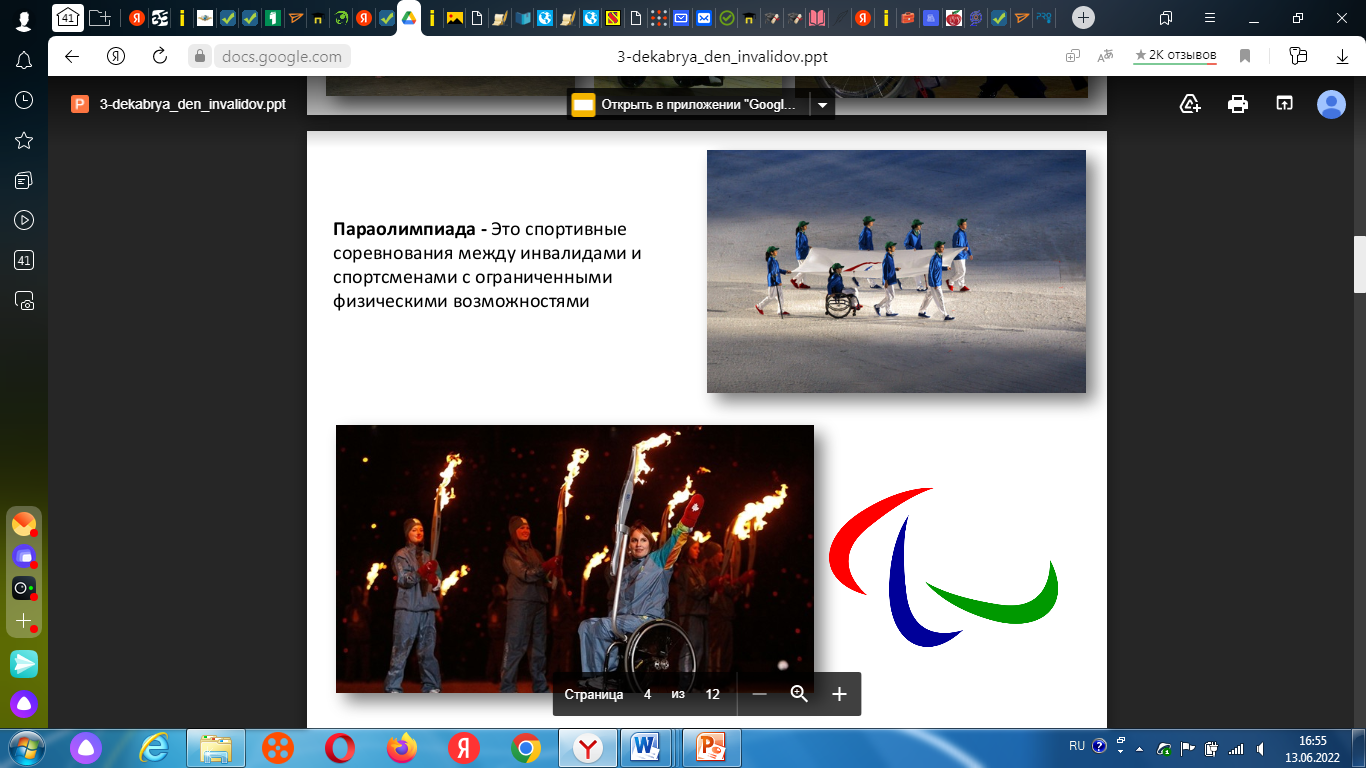 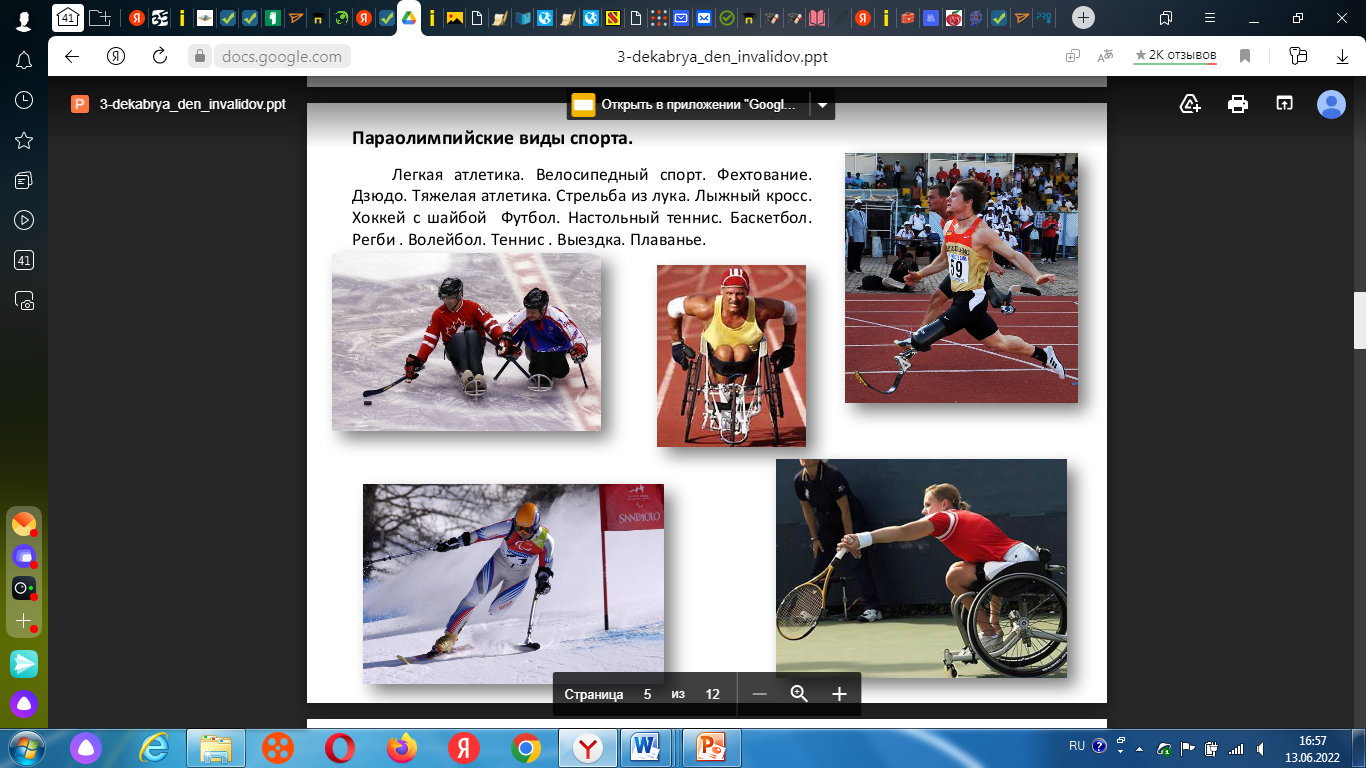 На планете все мы — люди. 
Так давайте с вами будем 
Относиться чуть добрее 
К тем, кто в чем-то нас слабее. 
Главное — внутри, учтите, 
И на внешность не смотрите. 
Всем нам хочется влюбиться, 
И работать, и учиться. 
Пусть же тот, кто не такой, 
Счастье сыщет, как любой.
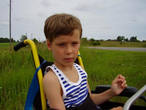 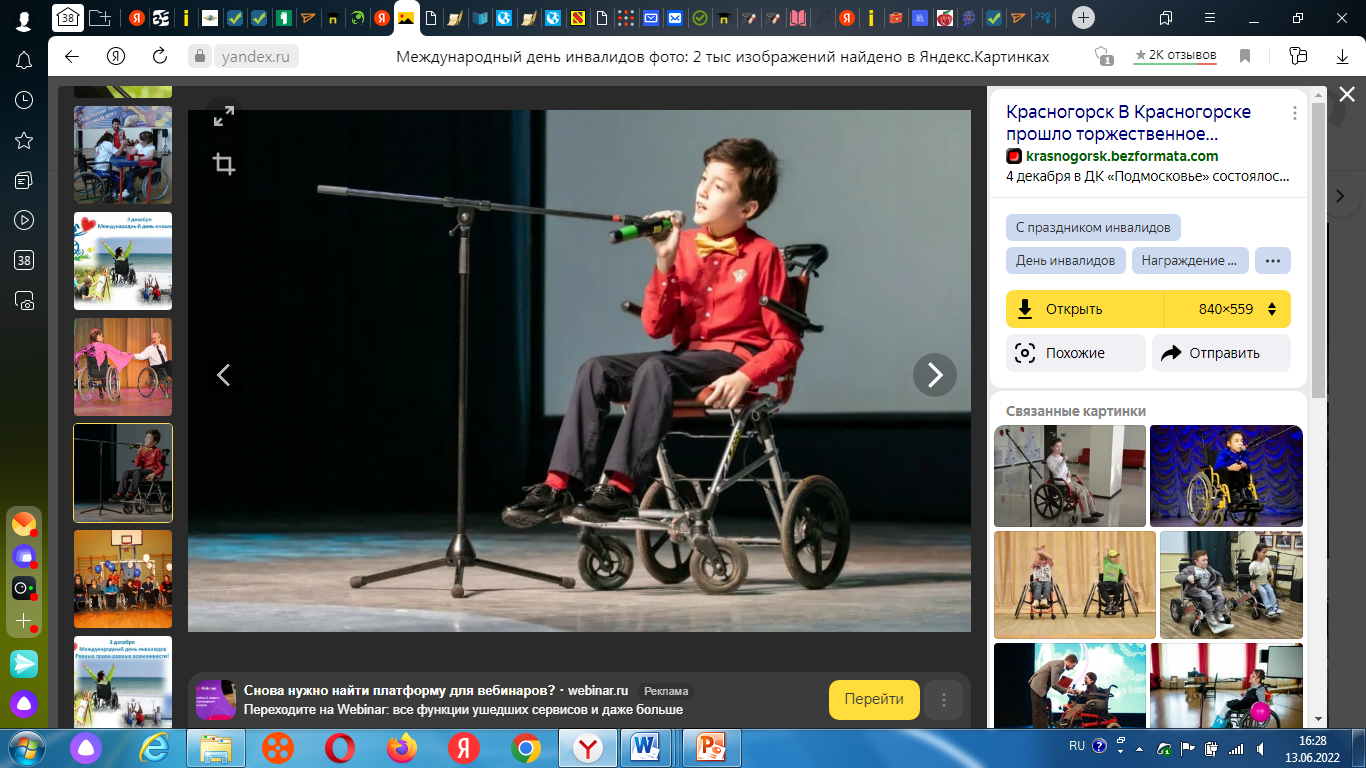 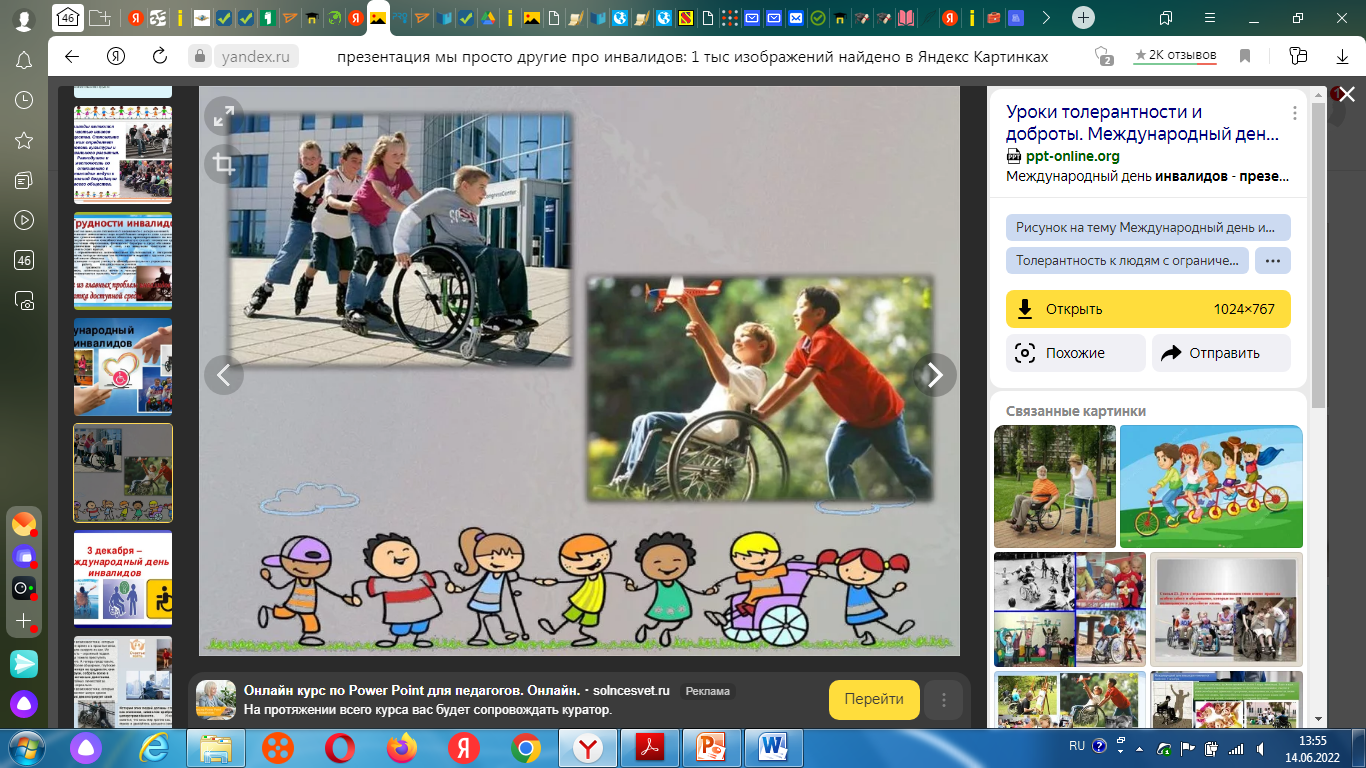 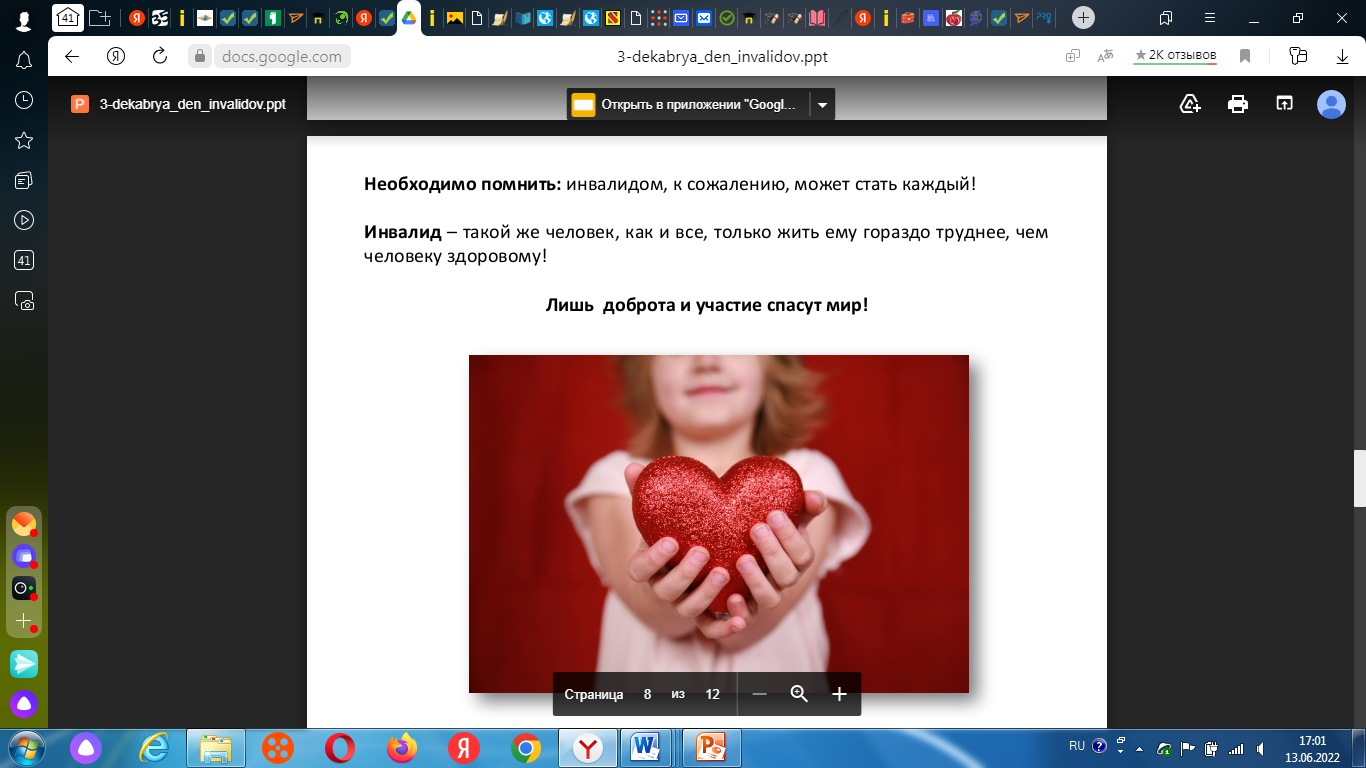 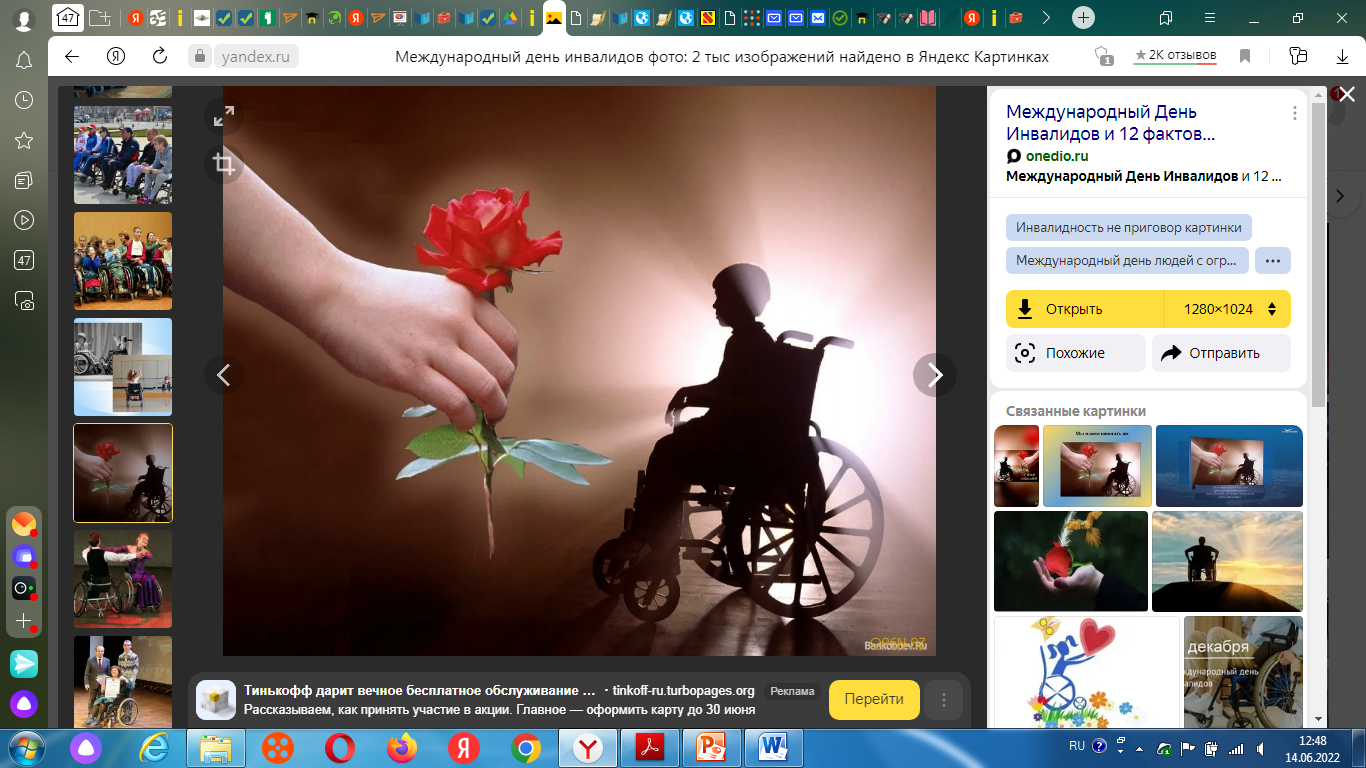 В их глазах не всегда отражается небо,
Их слова не всегда, точно стилус, остры,
Но у каждого сила духовная скрыта,
Каждый хочет опоры, надежды, любви.
И они покоряют вершины и дали,
Где обычный теряется вмиг человек,
Их упорство достойно, их нервы – из стали.
Преклоняю колени пред ними навек.
Вы такие же люди, как каждый на свете,
Пусть же будут добры к вам всегда небеса,
Начинание каждое - счастьем согрето,
Оглашают ваш дом пусть друзей голоса.
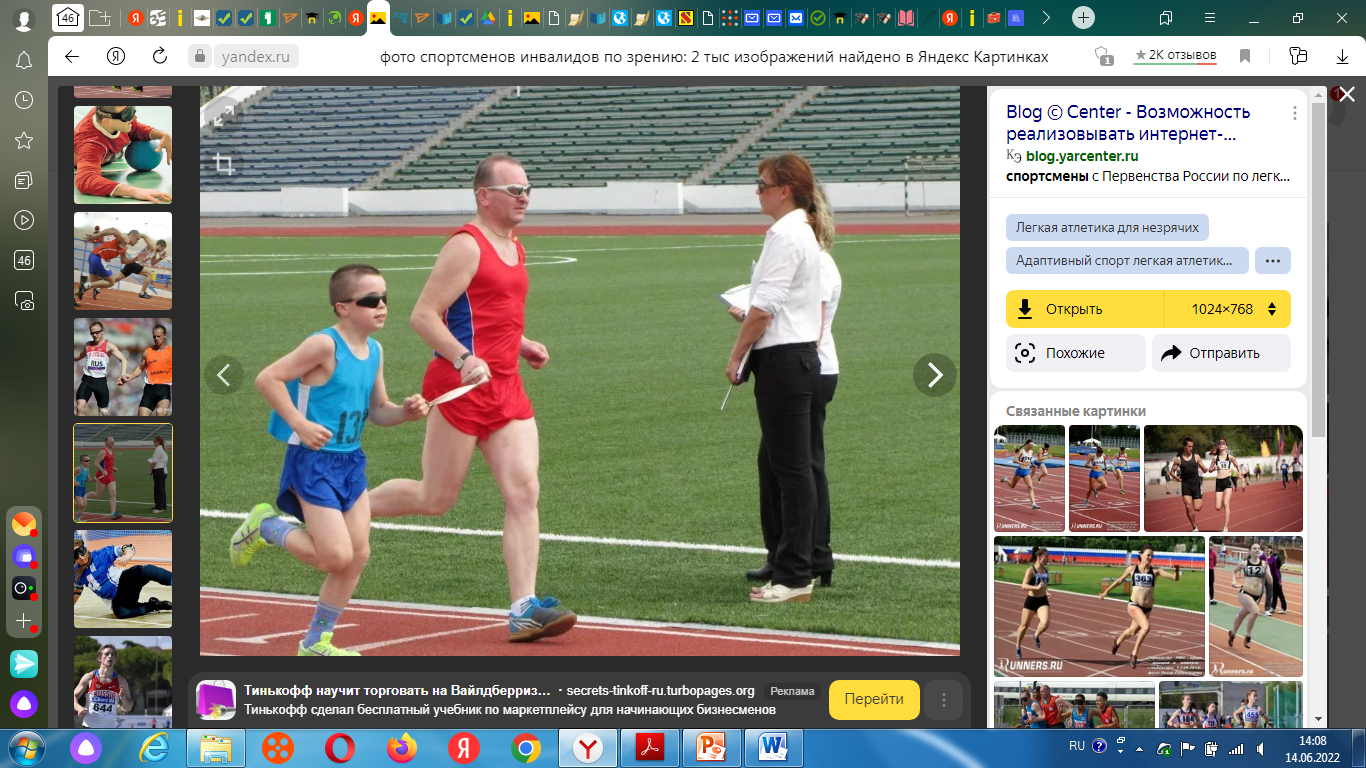 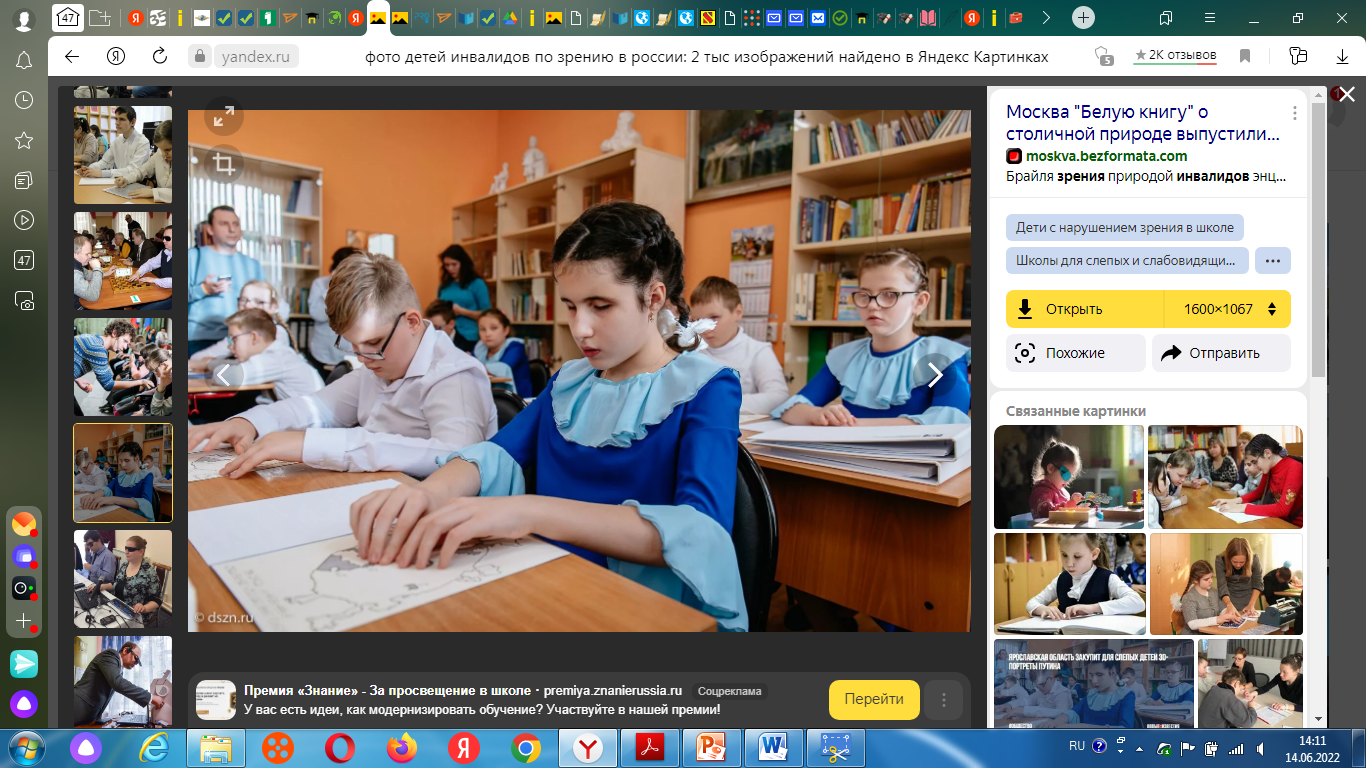 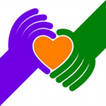 СПАСИБО!
Коломицева В.Д.